Automatic Generationof Tourist Brochures
Michael Birsak1, Przemyslaw Musialski1,
Peter Wonka2,3, Michael Wimmer1

1Vienna University of Technology, Austria
2KAUST, Saudi Arabia
3Arizona State University, USA
Motivation
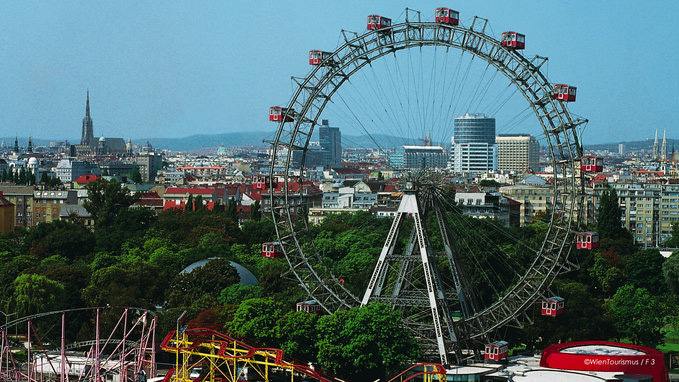 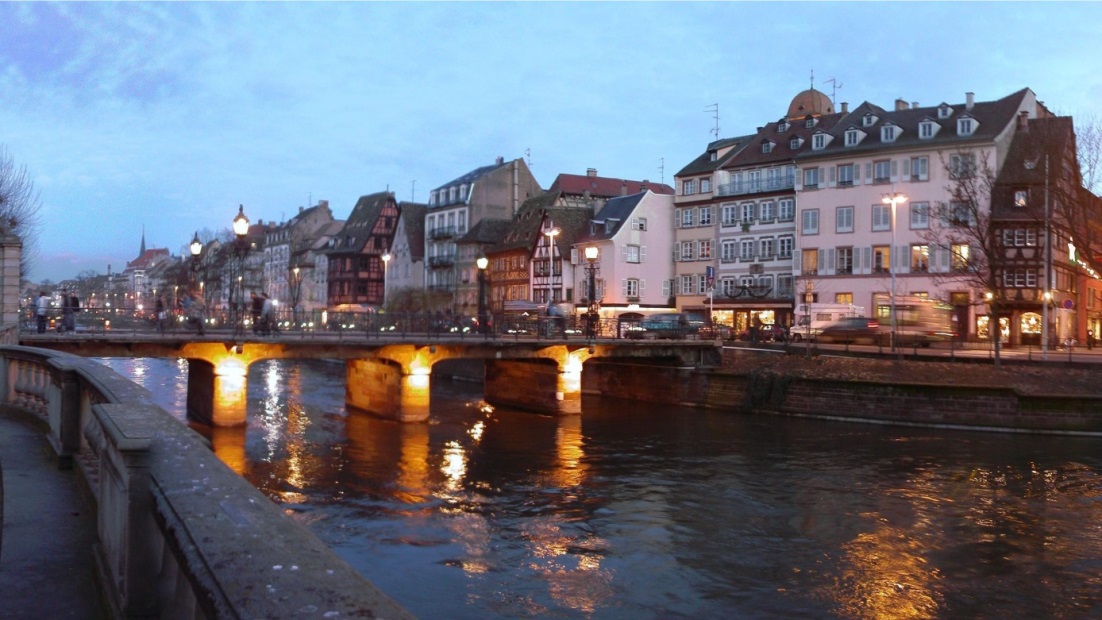 Seattle
Vienna
Strasbourg
2
[Speaker Notes: Imagine you spend your vacation in a city like Seattle, Vienna, or Strasbourg. Then, in your hotel you often get a classic travel brochure as a handout.]
Motivation
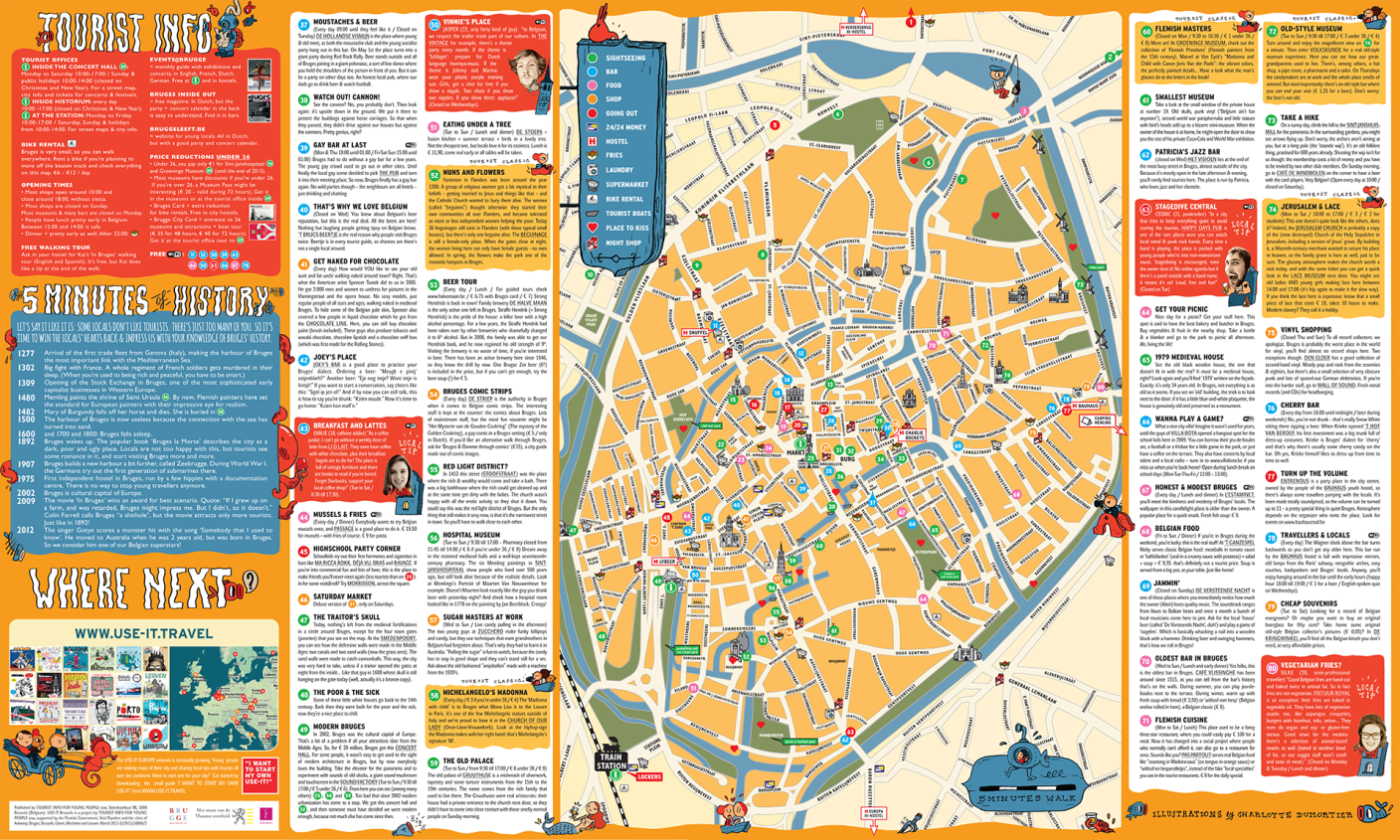 Classic Travel Brochures
To find out about points of interest (POIs)
How to get to those POIs
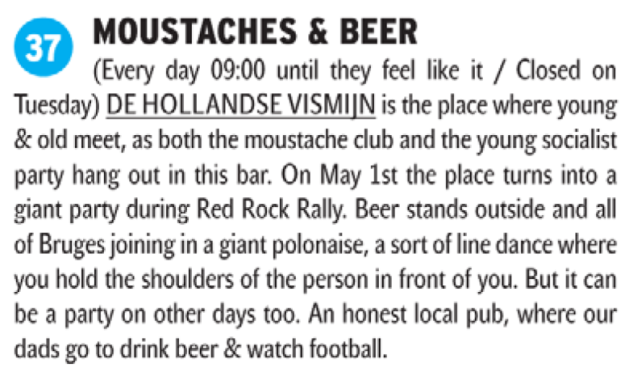 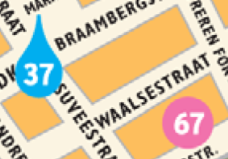 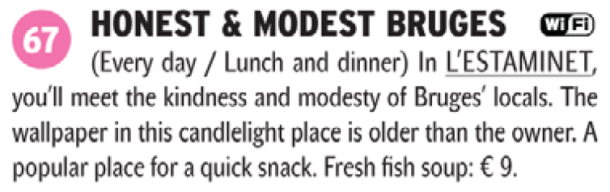 3
3
[Speaker Notes: Such travel brochures allow to find out about points of interest (POIs) in the city, and sometimes how to get to those POIs (maybe by the closest metro station).

<showing travel brochure>
Such a travel brochure may look like this one. Here, the POIs in the map have numbered cross-references to an arbitrarily sorted list with descriptions of the POIs. However, finding of information about nearby POIs is often tedious. In this example, information about the POI with number 37 can be found at the top left, while the information about the nearby POI with number 67 can be found at the bottom right.]
Motivation
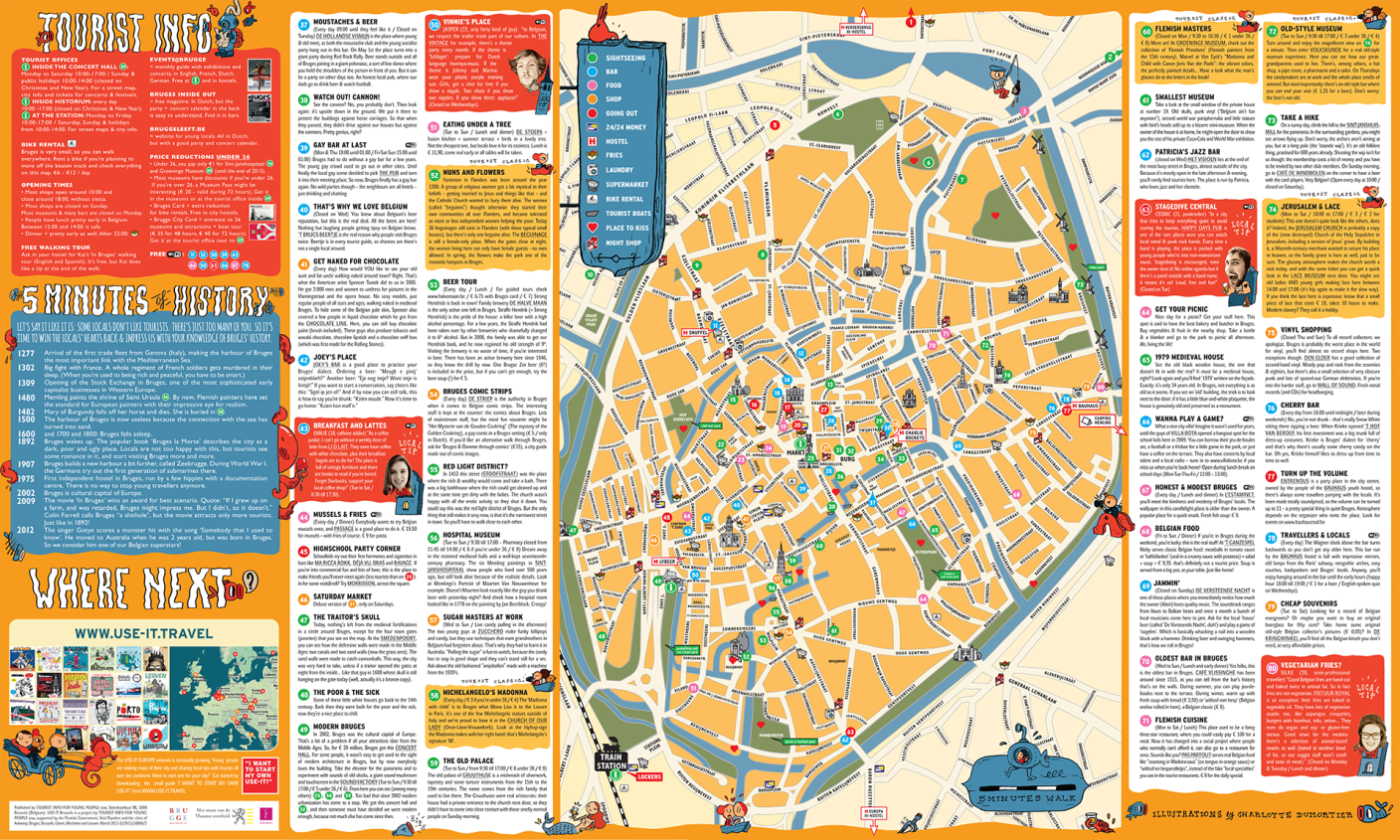 Problems of classic Travel Brochures
Not suitable for larger areas
Tedious to ﬁnd information
about nearby POIs
Layout Problem
Do not offer guidance for
	efﬁcient travel
Routing Problem
4
4
[Speaker Notes: So we can see, that classic travel brochures suffer from several problems.

Usually, they are not suitable for larger areas because the map level-of-detail will be too low near important areas like the POIs.

Then, what we‘ve just seen in the example, it is tedious to ﬁnd information about nearby POIs.

Finally, they do not offer guidance for efficient travel from one POI to another.

Problems 1 and 2 lead to a layout problem: „How can the POIs and detail information about them be laid out on a map so as to allow efﬁcient cross-referencing between the map and the detail, even for larger areas.

Problem 3 leads to a routing problem: How is it possible to represent on a single static map efﬁcient routes between multiple POIs, such that we can get from any POI to any other POI?]
Contributions
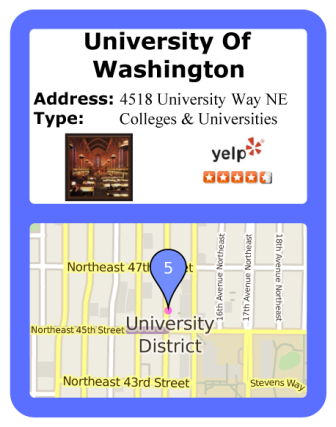 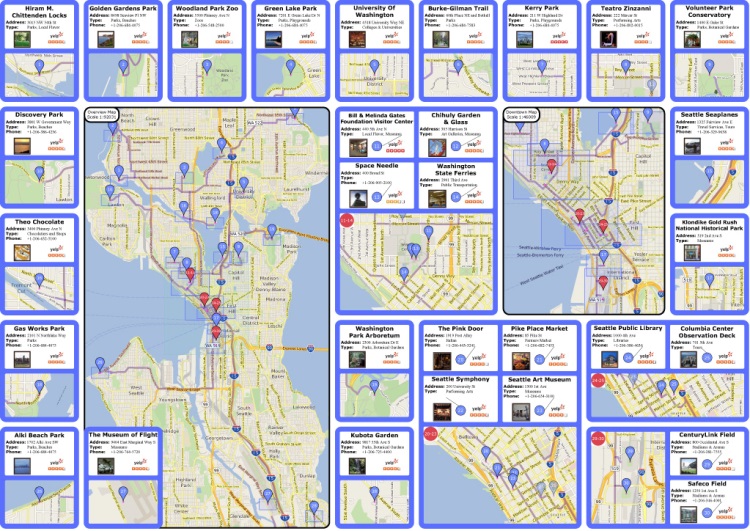 Problems
Solutions
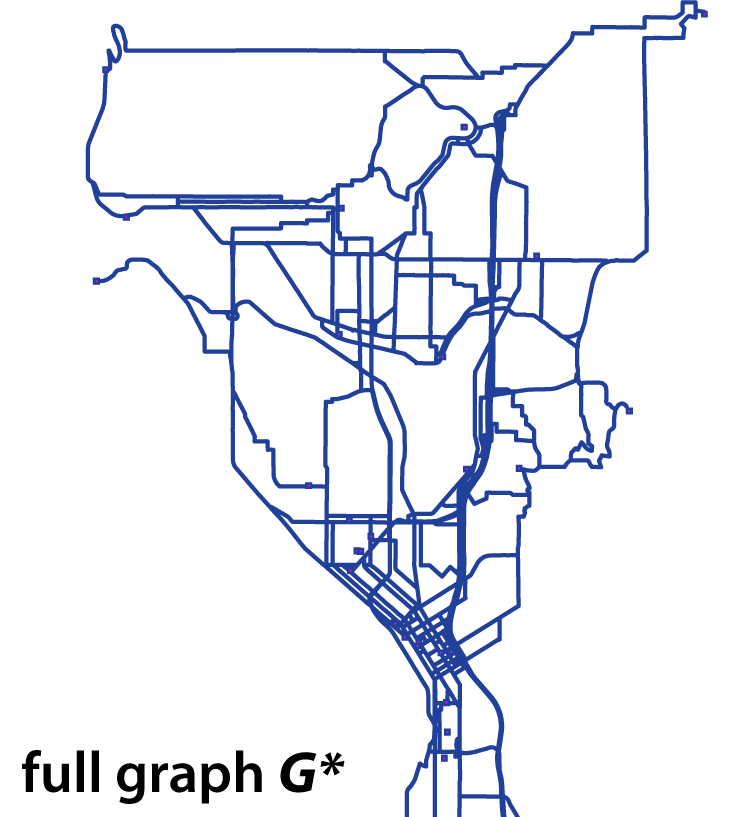 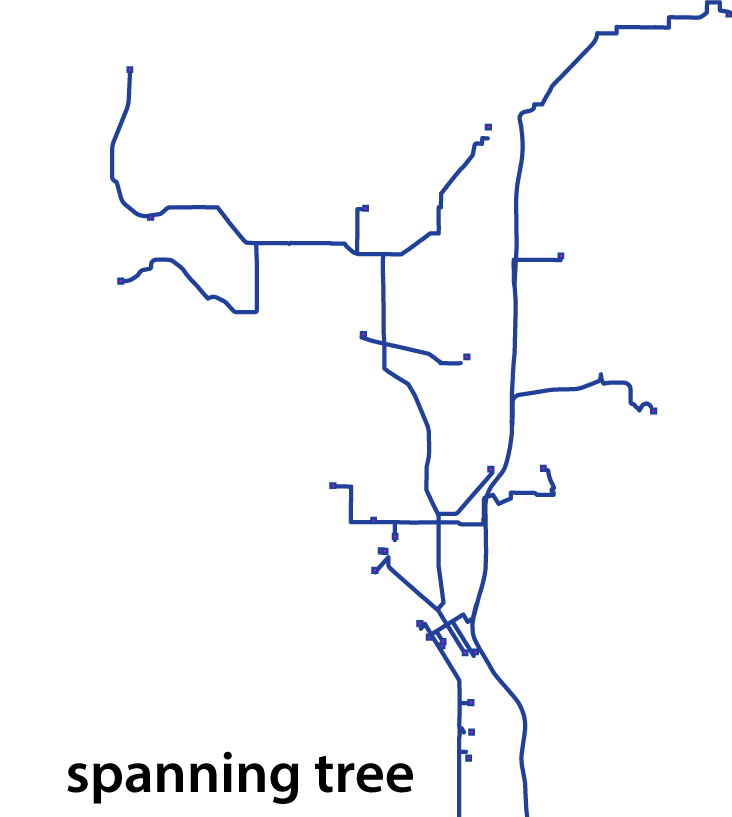 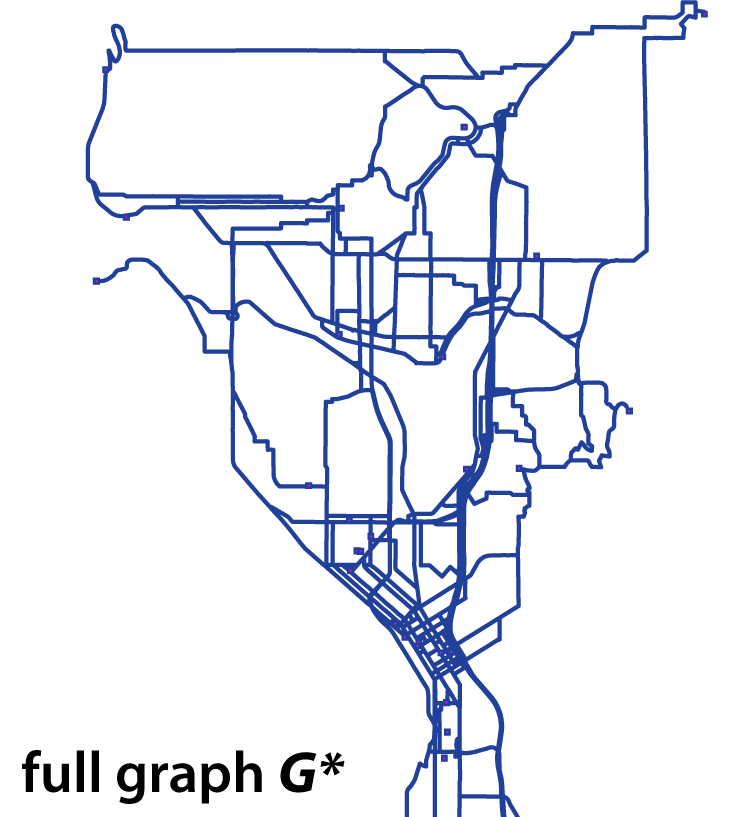 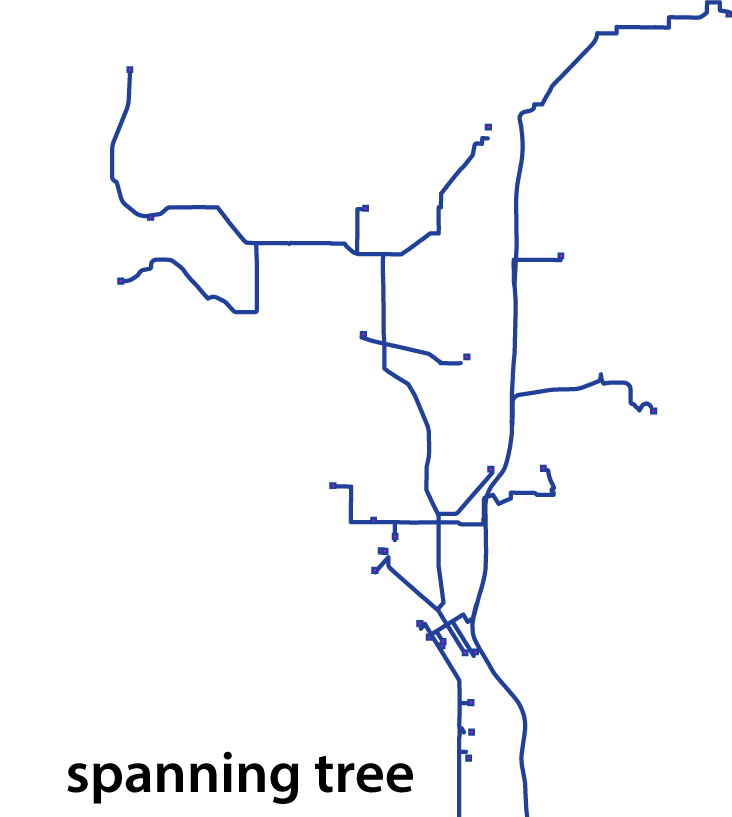 Not suitable for larger areas
Detail Lenses
Tedious to ﬁnd information
about nearby POIs
Automatic Layout
Algorithm
Do not offer guidance for
	efﬁcient travel
Efficient Paths
5
[Speaker Notes: In our work, we propose solutions to these problems.

To address problem 1, we provide detail about the POIs in so-called detail lenses, which contain a high-resolution map cut-out for one or more POIs, together with auxiliary information like name, address, or a photo.

To address problem 2, we propose an automatic layout algorithm that optimizes spatial proximity between a lens and its corresponding marker on the map. This then allows easy cross-referencing between the overview map and the detail lenses.

To address problem 3, we calculate efﬁcient paths between all POIs by solving a multi-route problem.]
Related Work
Routing
Maps and Layouts
A to B
Anywhere to A
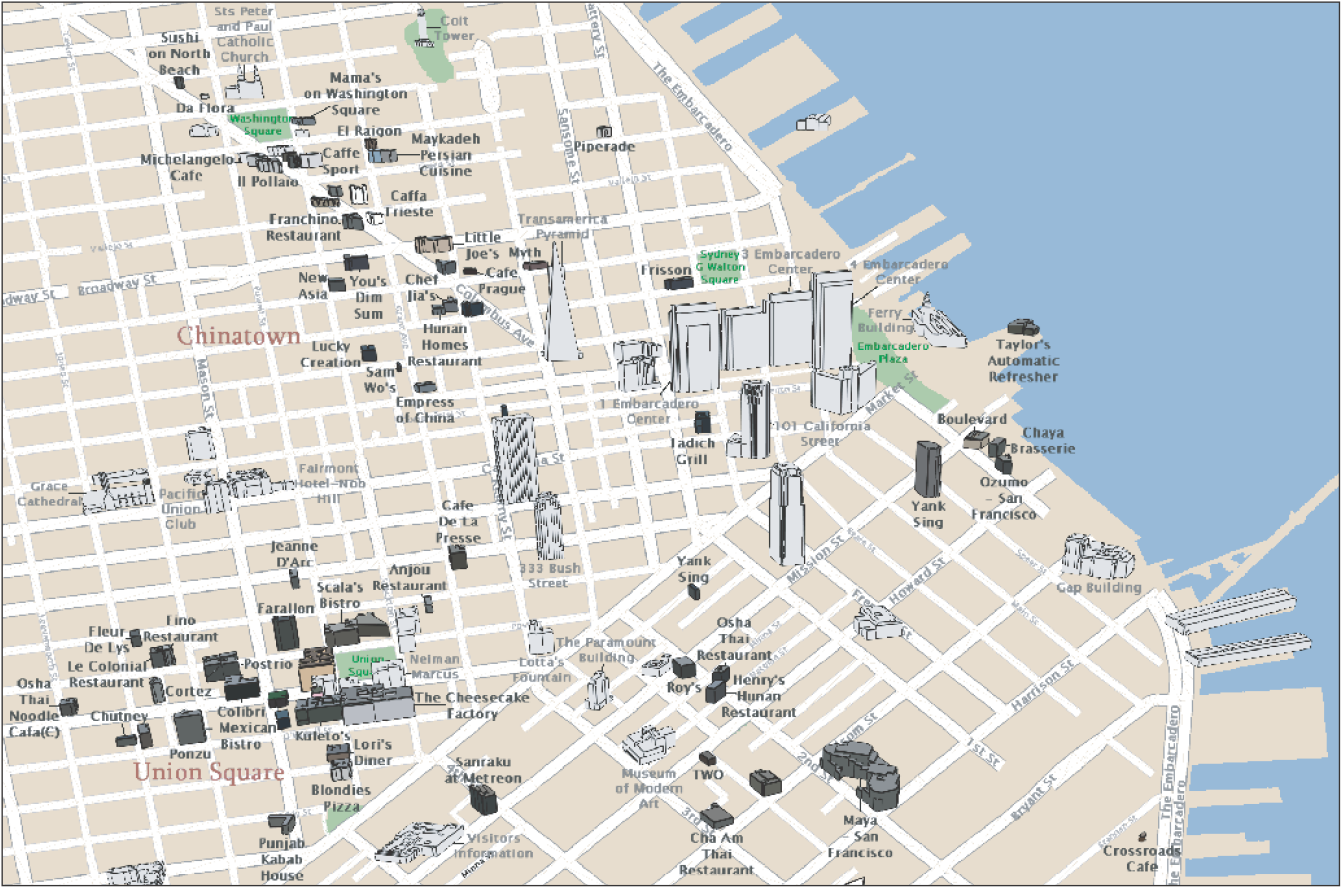 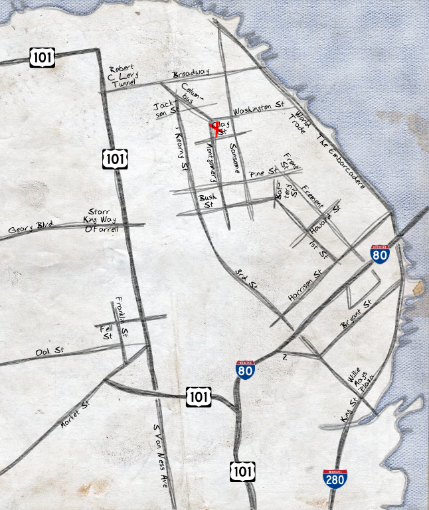 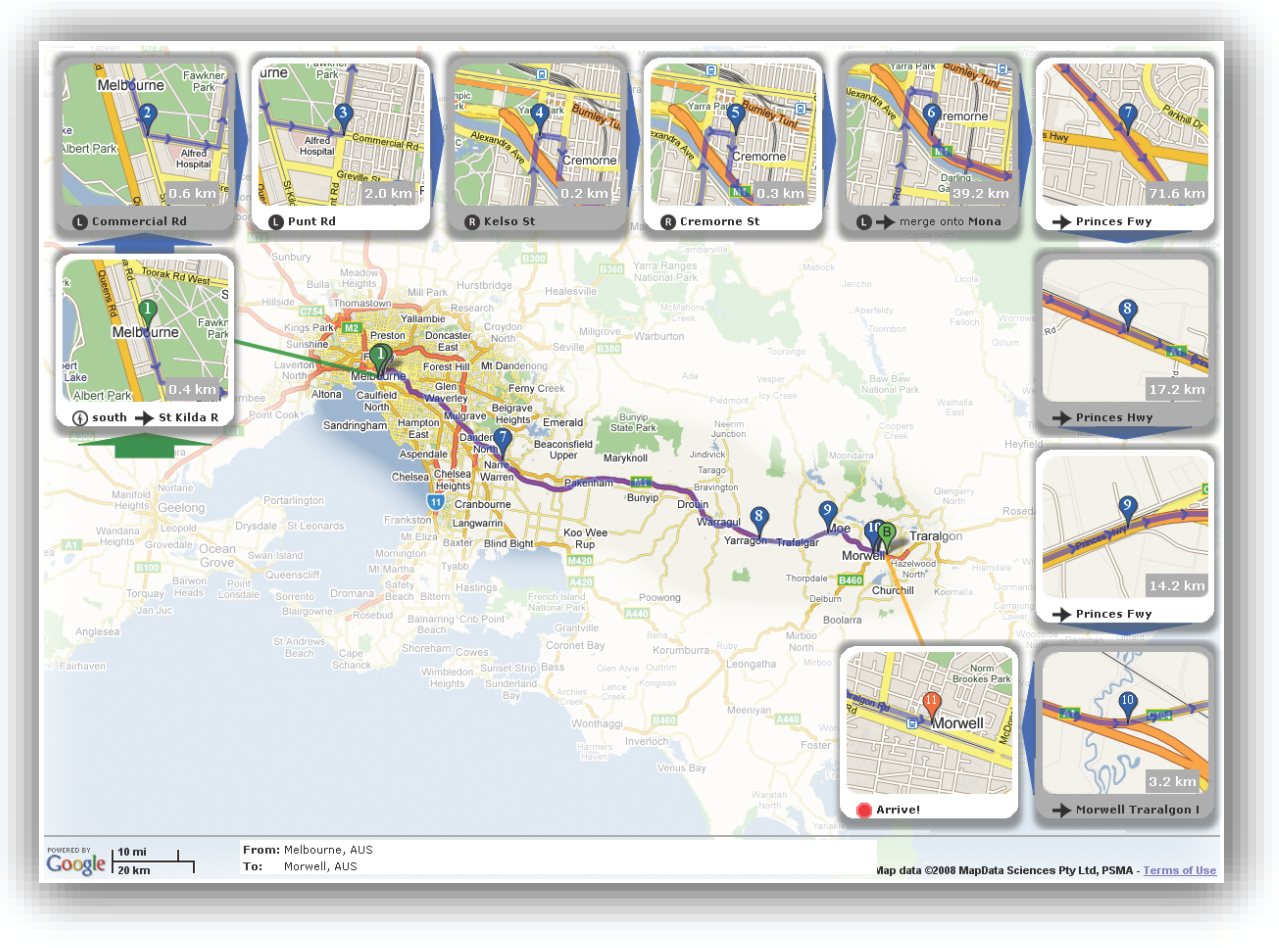 [Karnick et al. 2010]
[Kopf et al. 2010]
[Grabler et al. 2008]
6
[Speaker Notes: In contrast to our work, previous research on route visualization has focused on single route maps (from point A to point B) and on destination maps (from anywhere to a point A).

For example, Agrawala and Stolte created route maps that are similar to hand-drawn sketches. Karnick et al. introduced a system to visualize routes using local detail lenses automatically placed on the canvas. In this work we continue the idea of detail lenses that are used to amplify particular regions of the map.

Kopf et al. Proposed a system for selecting and laying out the important roads based on mental representations of road networks.

The idea of automatically generated Tourist maps is not entirely new. Grabler et al. proposed a system for the automatic generation of tourist maps that simplify the overall visual complexity and reduce the appearance to a small number of signiﬁcant and easily recognizable landmarks placed on a simpliﬁed street network.]
Design Principles
We identified four design principles:
Spatial Grouping (P1)
Spatial Proximity (P2)
1
2
3
4
5
6
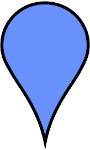 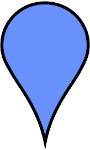 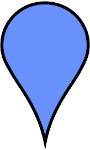 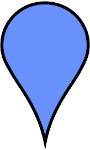 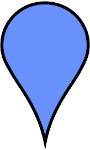 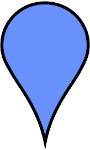 5
5
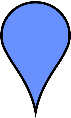 1-6
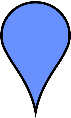 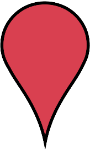 Arrangement Similarity (P3)
Route Simplicity (P4)
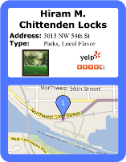 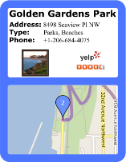 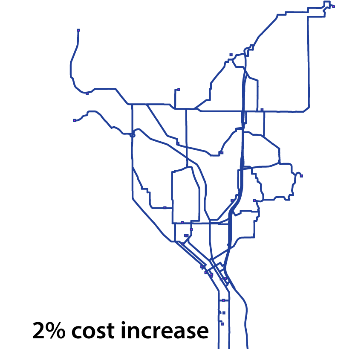 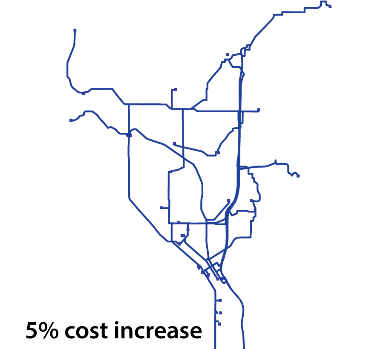 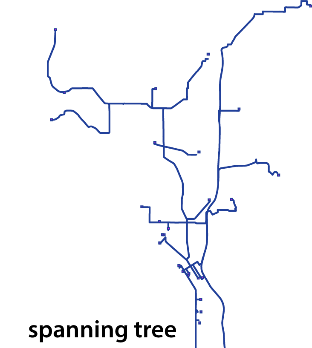 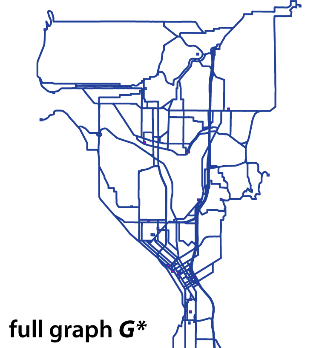 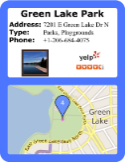 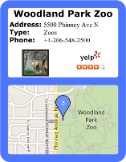 2
2
1
1
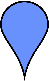 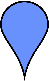 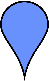 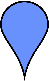 7
4
4
3
3
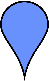 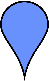 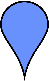 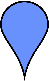 [Speaker Notes: Based on previous work, we identiﬁed four design principles that should be fulﬁlled as best as possible to produce a tourist brochure. The principles can also be viewed as evaluation criteria by which the effectiveness of our design can be evaluated. The results of this evaluation will be shown later.

The ﬁrst design principle is the idea of spatial grouping: in the case when the pins on the overview map become too close and cannot be rendered without overlap, they are grouped. We do this using multi-POI lenses, which are represented by their own map pin.

The second principle relies on the observation that a layout is easier to understand if coherent pieces of information are placed in proximity of one another and are not scattered across the page. In particular, lenses and their corresponding map pins should be placed as near as possible to each other.

The third design principle states that the spatial arrangement of the map pins should resemble as best as possible the arrangement of the respective lenses on the brochure page. We assume the user will ﬁnd the correspondences more intuitively if both arrangements are similar.

The fourth design principle is the clarity of the routing graph. A major goal of our customized brochures is to provide the user routing directions from any point to any other point in a manner that is easy to follow, so the graph should not be too dense and too cluttered.]
Tourist Brochures – Overview
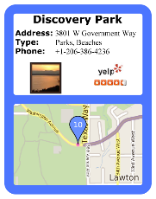 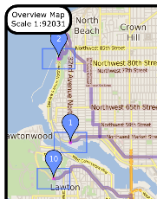 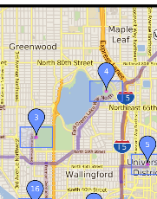 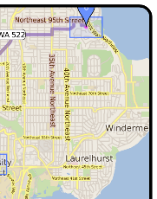 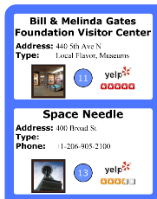 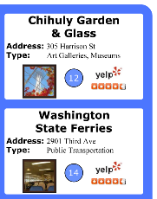 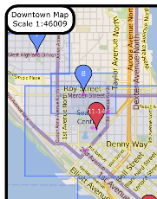 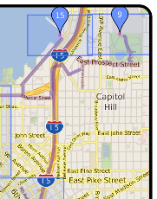 Single
POI
Lens
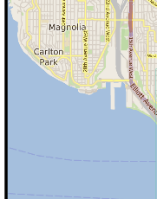 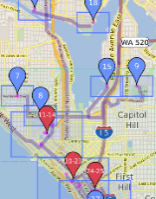 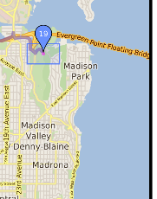 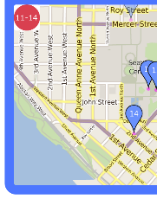 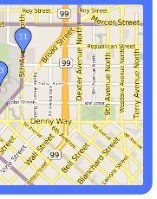 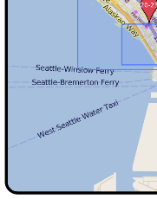 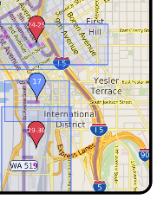 Main Overview Map
Multi
POI
Lens
Optional
Overview
Map
Empty
Cell
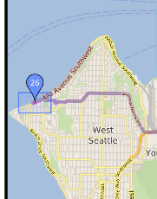 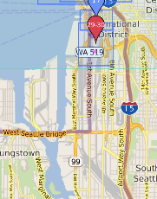 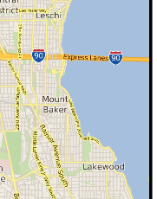 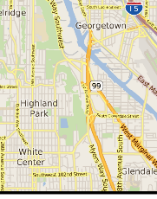 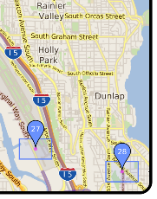 8
[Speaker Notes: Our automatically generated Tourist Brochures consist of the following items:

A canvas S, which is a rectangular 2d domain with userspeciﬁed format (e.g., DIN A3 landscape).

A regular grid G that subdivides the canvas into a set of equally sized cells with integer coordinates.

The grid is filles three types of elements:

Map cells: elements that form overview maps. We distin-guish between the main overview map and optional
overview maps which are at a higher zoom´level and cover subregions the main overview map. Each map is composed of a 4-connected set of tiles that does not have to be convex.

Lens cells: a lens is a unit of additional information that describes a particular site. We distinguish between single-POI and multi-POI lenses.

Empty cells: grid cells which have not been assigned any information tiles remain empty. Our system ﬁlls them with random photographs, but they could be used to display advertisements or additional information.]
Input
Automatic Layout
Routing Graph
Optimized Travel Brochure
System Overview
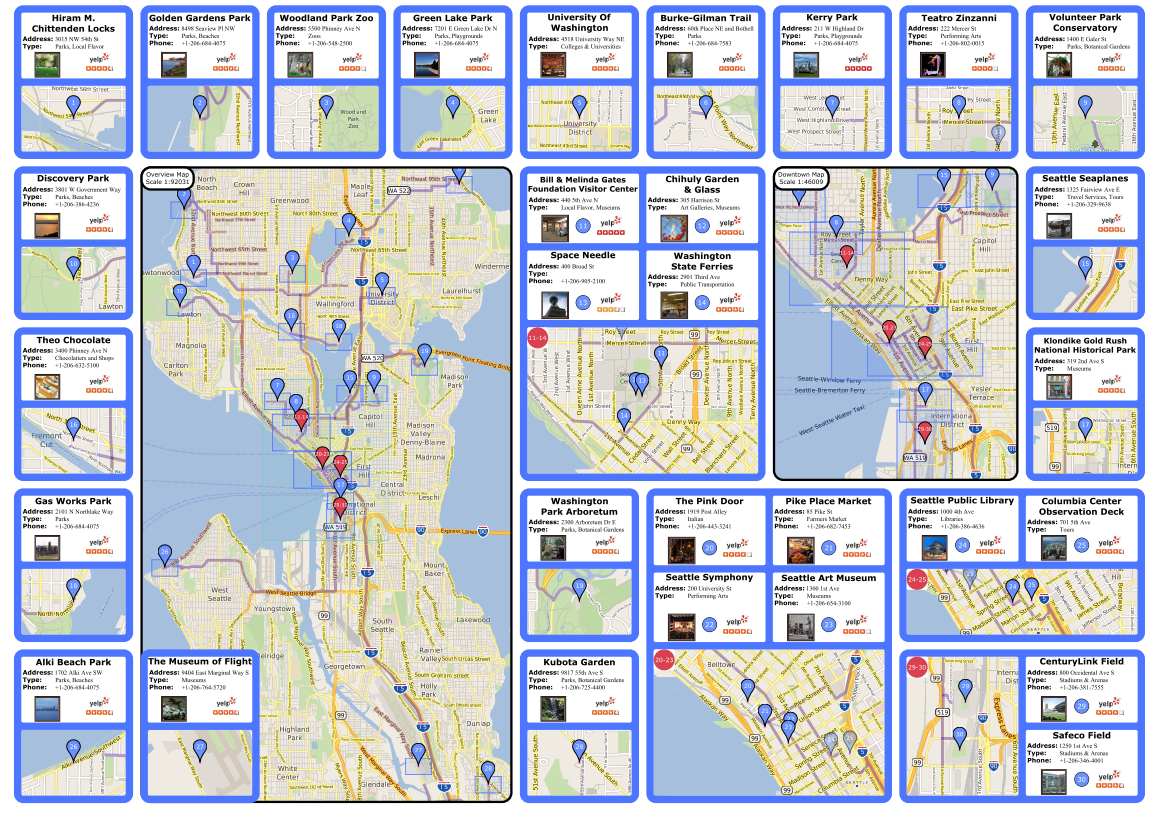 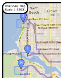 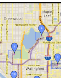 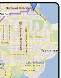 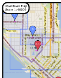 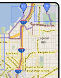 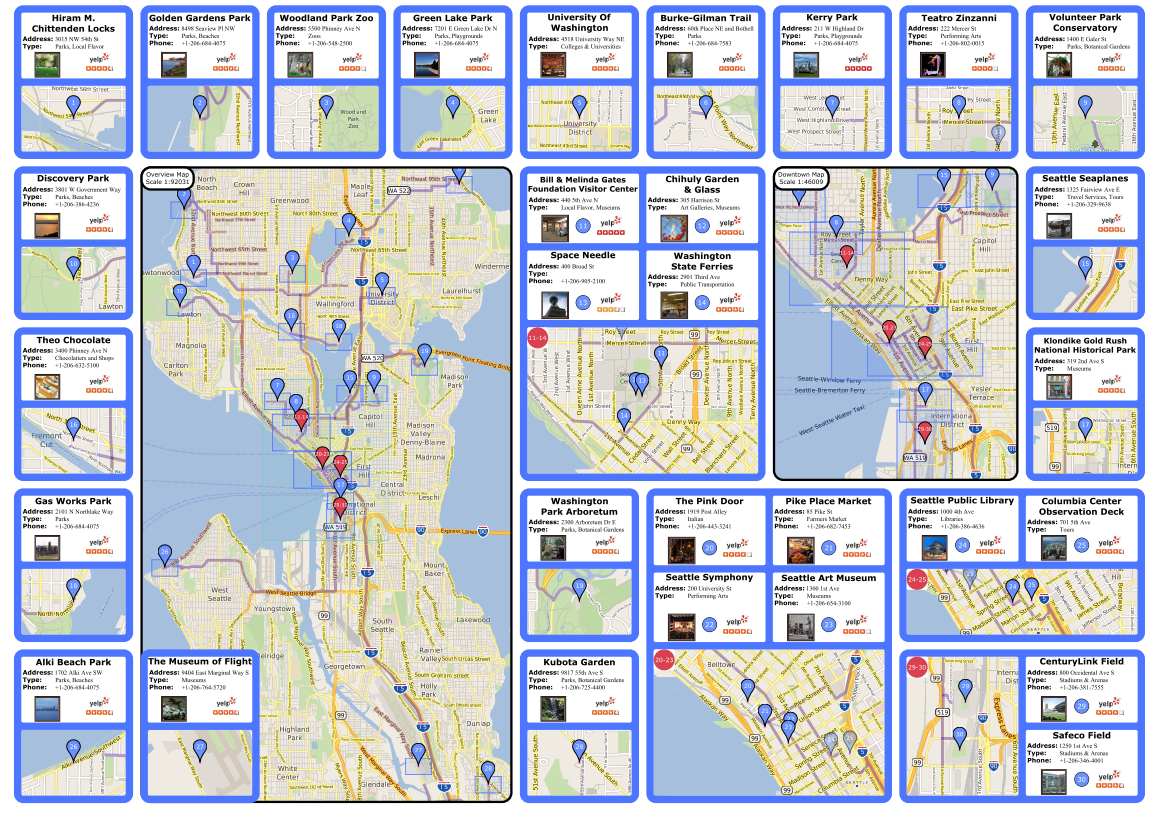 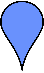 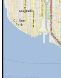 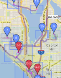 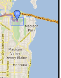 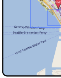 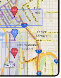 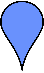 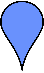 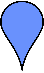 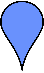 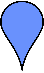 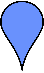 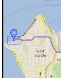 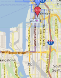 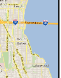 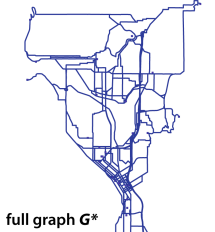 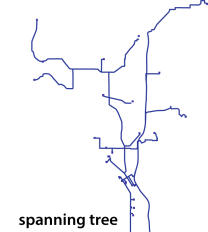 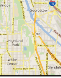 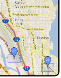 9
[Speaker Notes: Now I want to give an overview of our system.

First, the user defines a set of POIs in a particular region. Furthermore, the user defines the dimensions of the canvas, the size of the grid, and the number and position of the overview maps.

The user input is then passed to the Automatic Layout optimzation, where an accurate number of lenses and a layout is calculated. The user input is also passed to the Routing Graph simplification algorithm, where effective routes are calculatd. Since these two stages are independent, they are implemented in parallel. The routes are then rendered into the maps of the brochures to get the final output, an optimized travel brochure.

I want to start with the explanation of the Automatic Layout algorithm.]
POI Grouping
Lens Generation
Layout Optimization
Automatic Layout Optimization
Automatic Layout Optimization
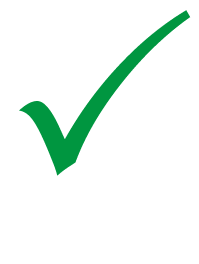 yes
no solution
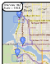 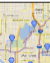 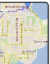 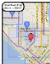 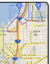 k-means
no
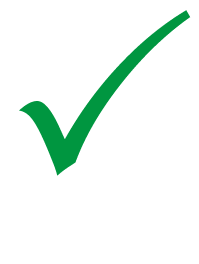 yes
Successful?
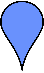 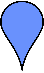 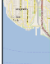 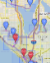 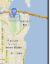 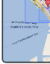 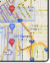 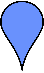 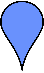 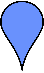 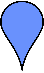 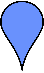 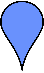 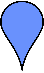 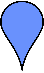 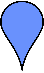 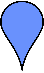 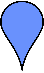 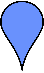 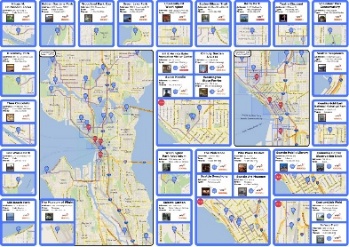 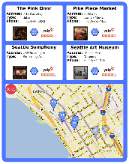 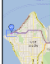 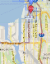 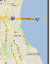 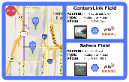 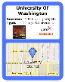 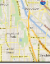 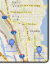 Optimized Layout
10
[Speaker Notes: The POIs defined by the user are first clustered where we start with a small number l of clusters. For each cluster, we then generate a lens (either single or multi). The lenses, as well as the canvas, grid and set of maps are given to the Layout Optimization stage.

The Layout Optimization stage can also fail, e.g. when there is not enough space to place all the lenses. Therefore we have to check afterwards, if it was successful. If it was successful, we are done. If not, we have to check if l < n_p, so if we can produce more clusters and therefore more but smaller lenses. If this is possible, we increment l and try again. However, if l is equal to n_p, there is no solution for the current setup. In this case, the user has to adapt the input (less POIs or bigger canvas).

For the clustering, we simply use k-means where we usually start with a number of clusters of 1.

Now, I want to explain the generation of the Detail lenses.]
Detail Lens Generation
One Detail Lens per cluster
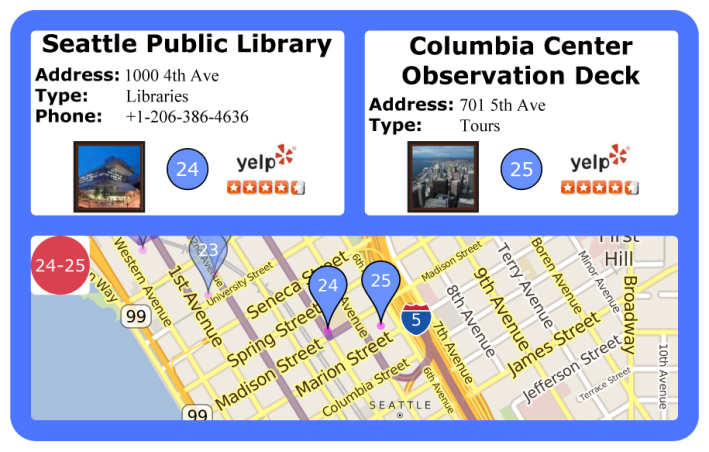 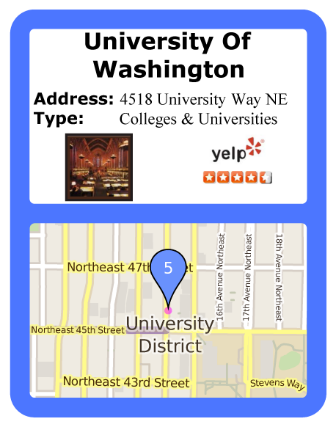 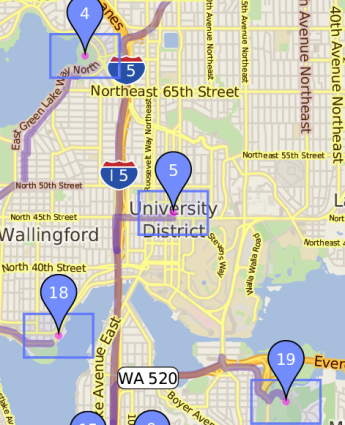 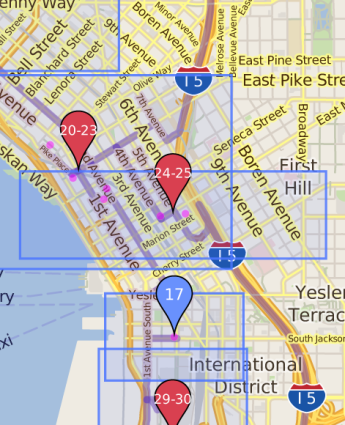 Information
Block
Detailed
Map
Single POI
Lens
Multi POI
Lens
11
[Speaker Notes: We create one Detail Lens per cluster.

When there is just POI in the cluster, we create a single POI lens, that occupies exactly one grid cell. In the top region of the lens, we present some information of the POI, like the name, address, a photo and a user ranking. At the bottom, we show a detailed map of the environment of the POI.

When there is more than one POI in the cluster, we create a multi POI lens. We start by finding an accurate number of cells to show the map region that contains all the POIs. Then, we incrementally enlarge the lens until there is enough space to contain all the information blocks.]
POI Grouping
Lens Generation
Layout Optimization
Automatic Layout Optimization
Automatic Layout Optimization
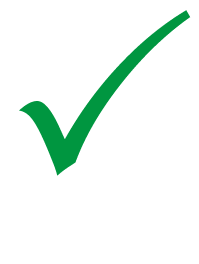 no
yes
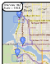 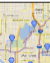 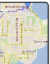 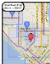 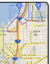 k-means
no
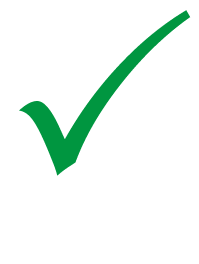 yes
Successful?
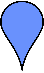 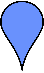 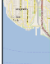 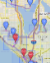 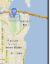 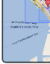 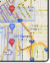 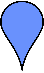 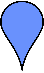 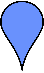 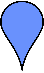 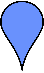 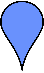 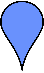 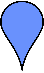 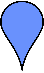 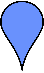 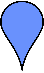 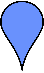 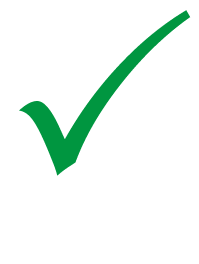 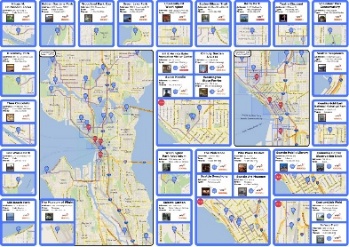 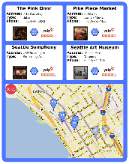 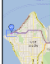 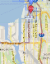 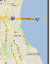 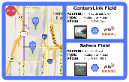 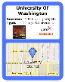 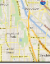 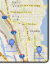 Optimized Layout
12
[Speaker Notes: Now I want to explain the Layout Optimization.]
Automatic Layout Optimization
5
5
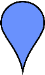 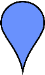 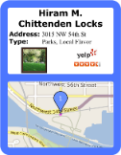 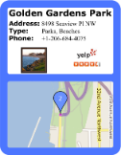 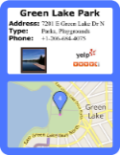 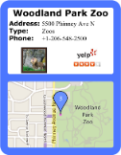 2
2
1
1
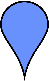 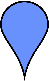 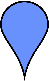 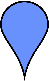 13
4
4
3
3
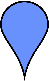 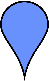 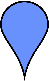 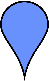 Automatic Layout Optimization
1
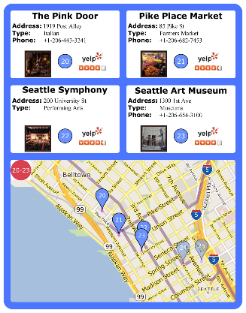 1
14
Automatic Layout Optimization
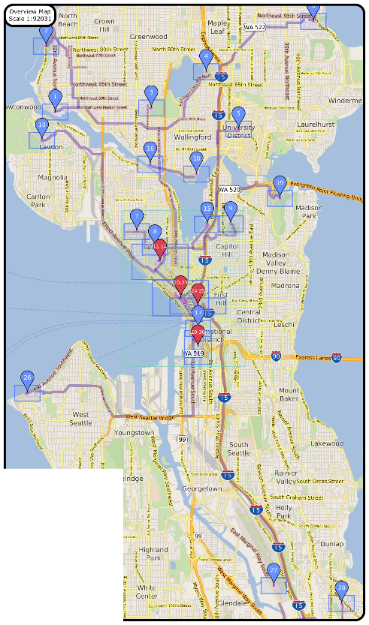 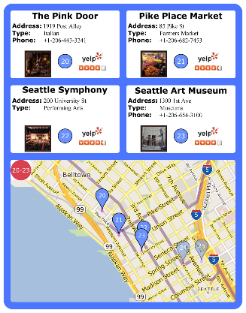 15
Automatic Layout Optimization
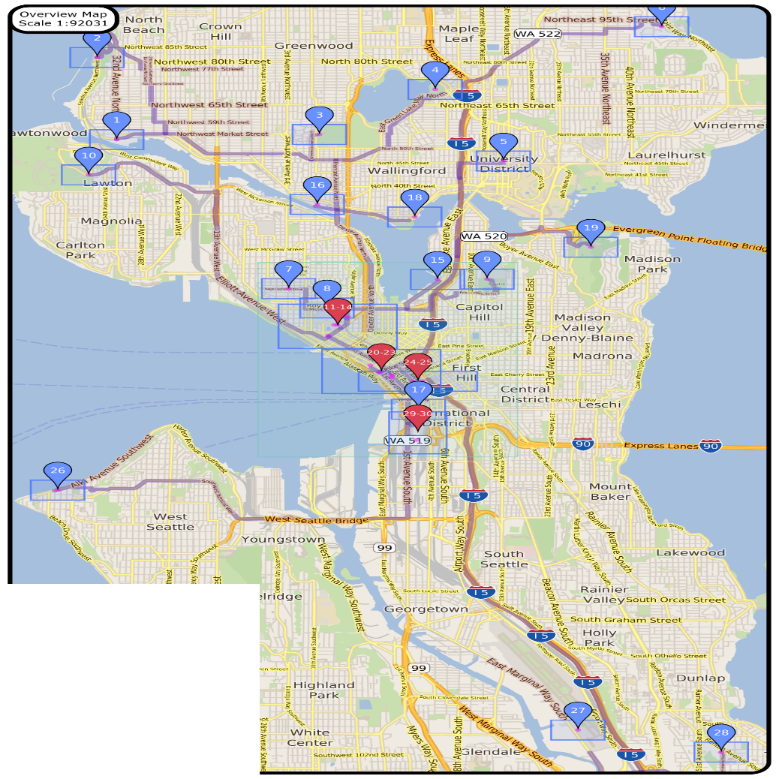 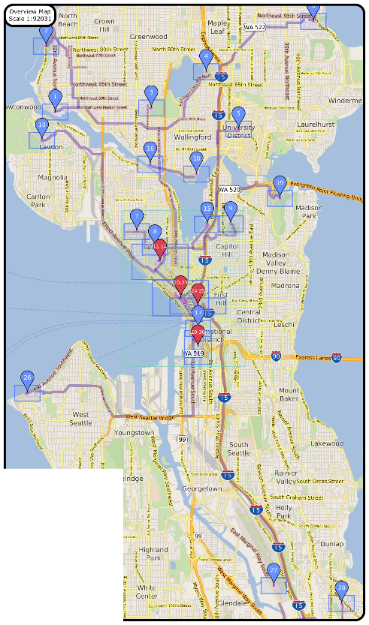 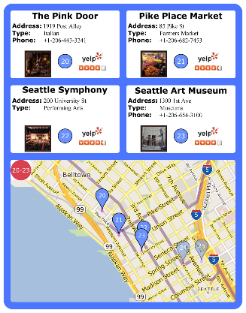 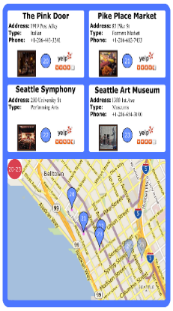 16
Automatic Layout Optimization
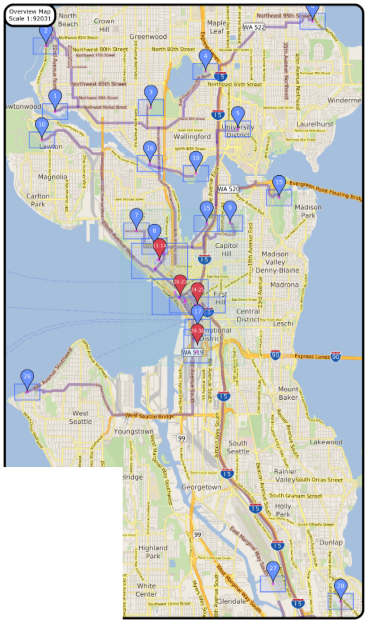 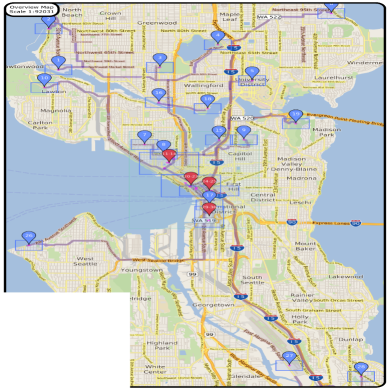 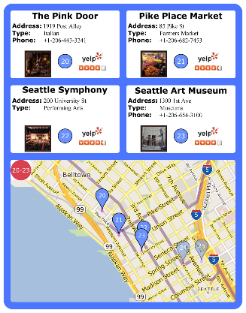 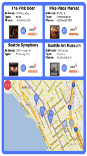 17
Automatic Layout Optimization
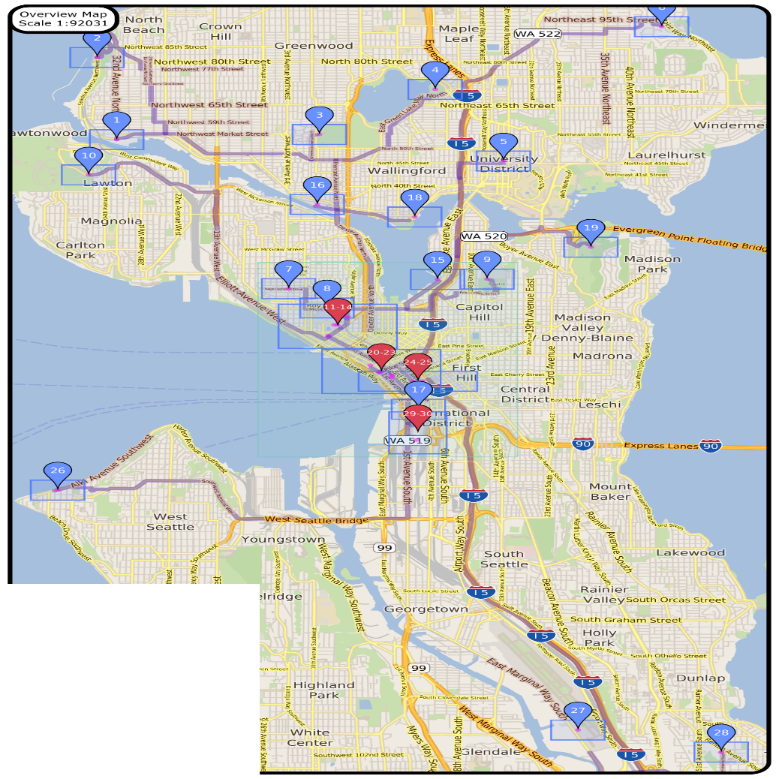 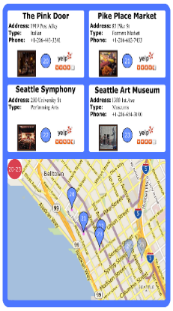 18
Automatic Layout Optimization
Problem is formulated as binary integer program (BIP)
19
Binary Integer Program - Hard Constraints
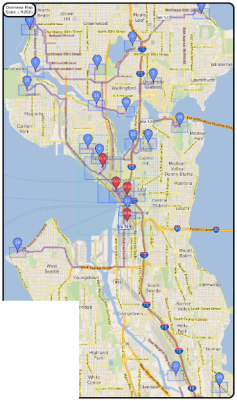 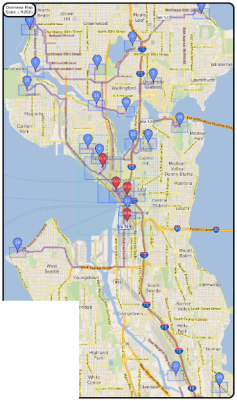 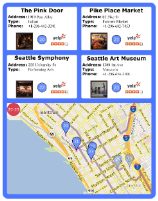 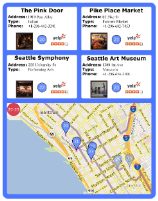 C2: Lenses must be contained
entirely inside the grid
C1
C2
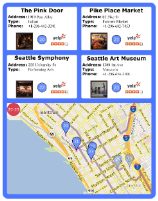 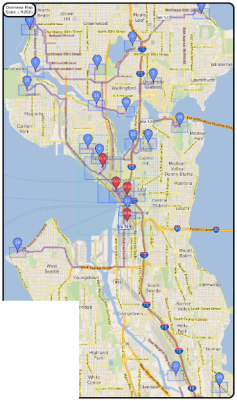 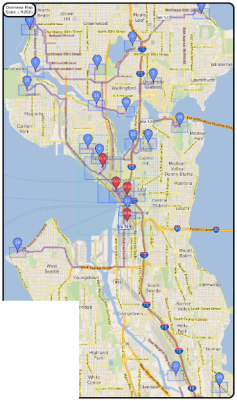 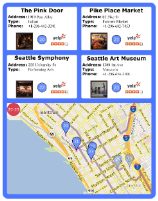 C3
C4
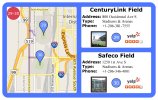 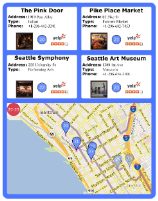 C4: Map areas must not
be occupied by lenses
C3: No more than one
lens is placed at any grid cell
20
[Speaker Notes: The l constraints of type C1 ensure that any lens Lk is positioned exactly once, to avoid a situation shown in this figure here.

For details about the formulas, please refer to the paper.]
User Input
Automatic Layout
Routing Graph
Optimized Travel Brochure
System Overview
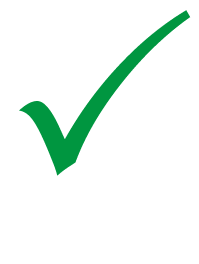 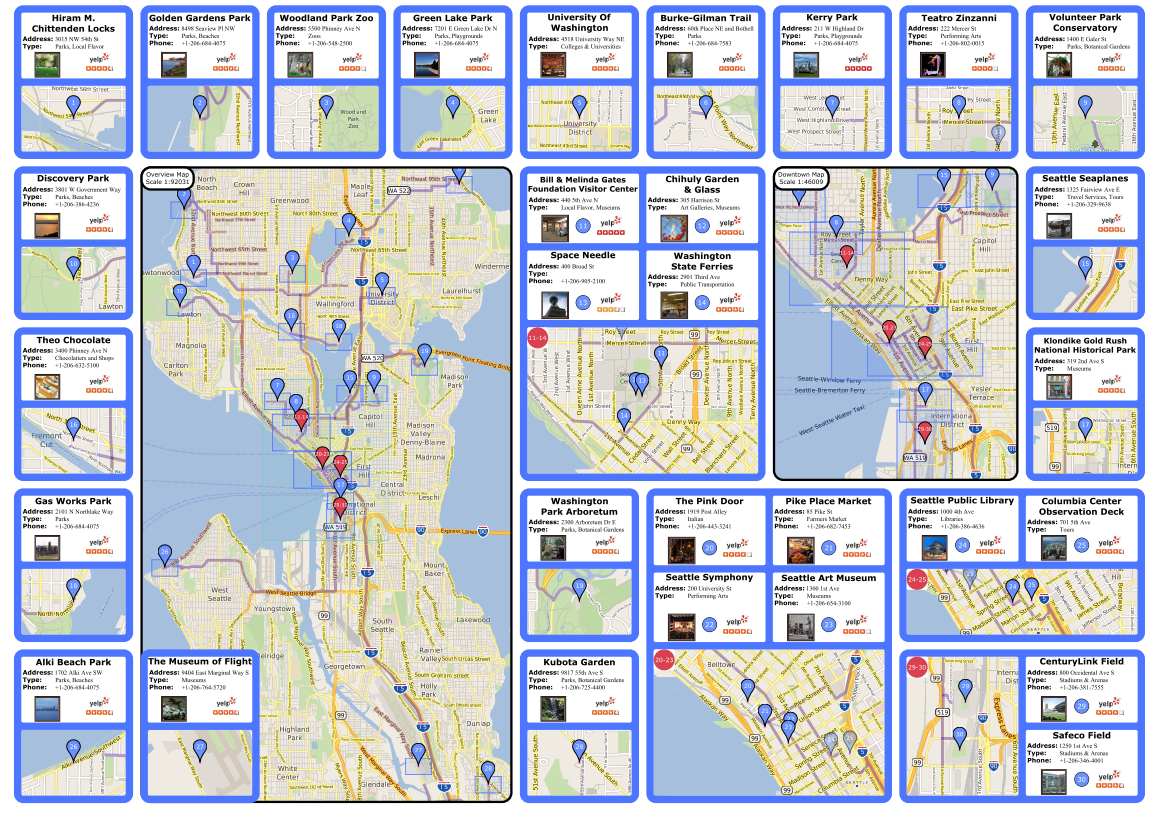 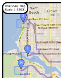 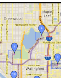 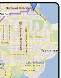 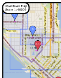 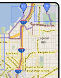 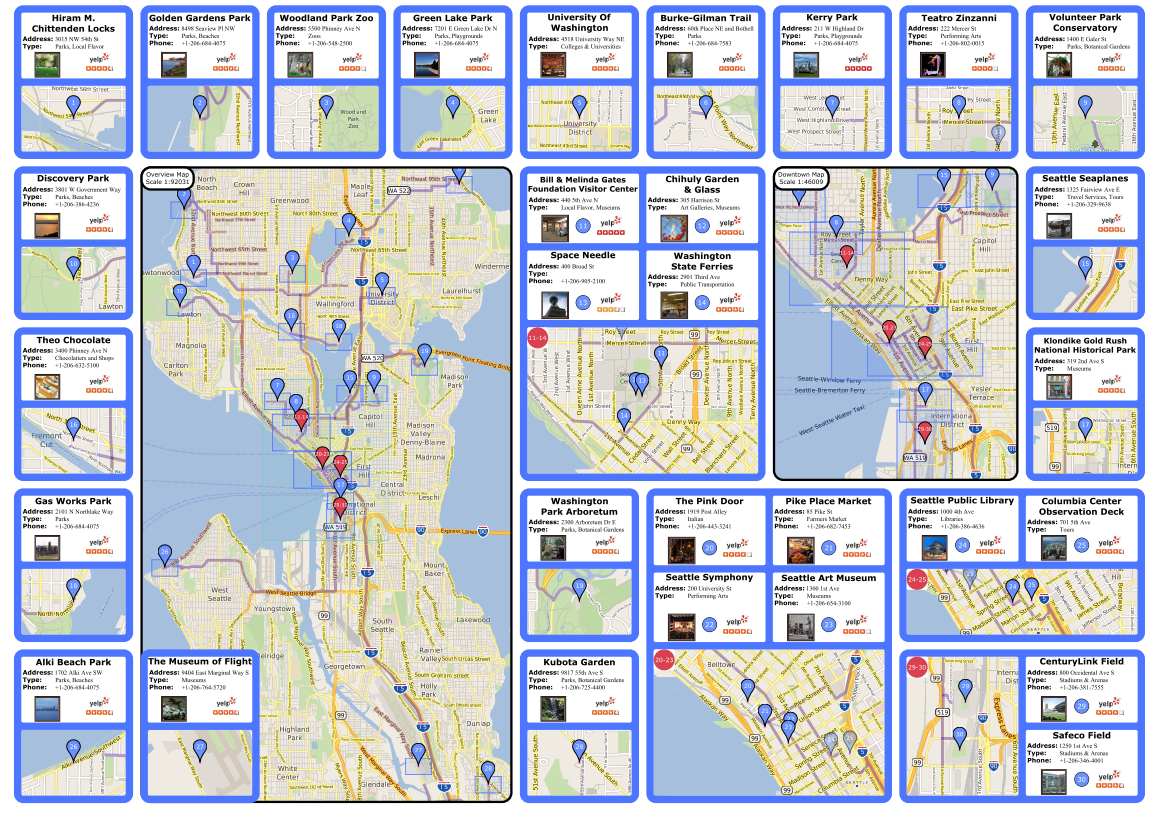 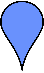 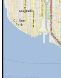 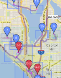 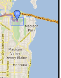 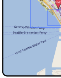 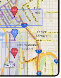 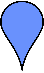 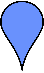 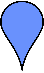 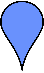 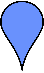 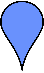 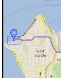 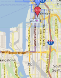 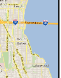 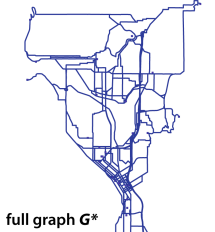 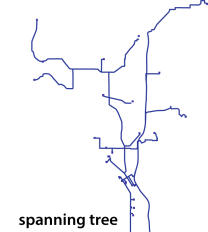 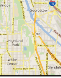 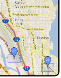 21
[Speaker Notes: This was our Automatic Layout algorithm, I now want to explain how we calculate the routes for our brochures.]
Routing Graph
Goal
We want to provide efficient paths between all POIs
Set of all shortest paths
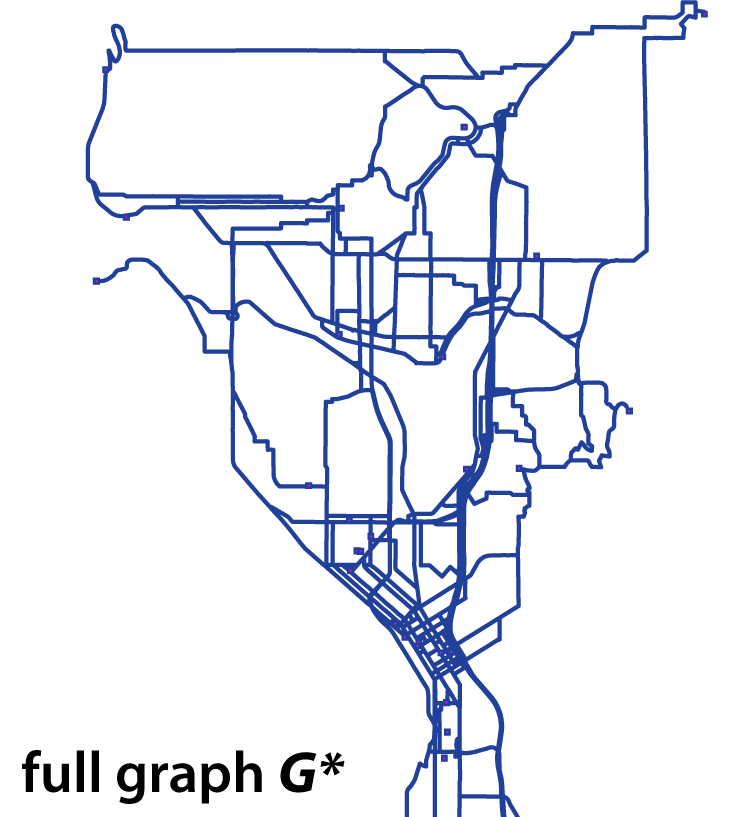 Idea: Simplification Algorithm
– Keeping the number of segments low
– Still allow fast connections between POIs
 Balancing Task
22
Routing Graph
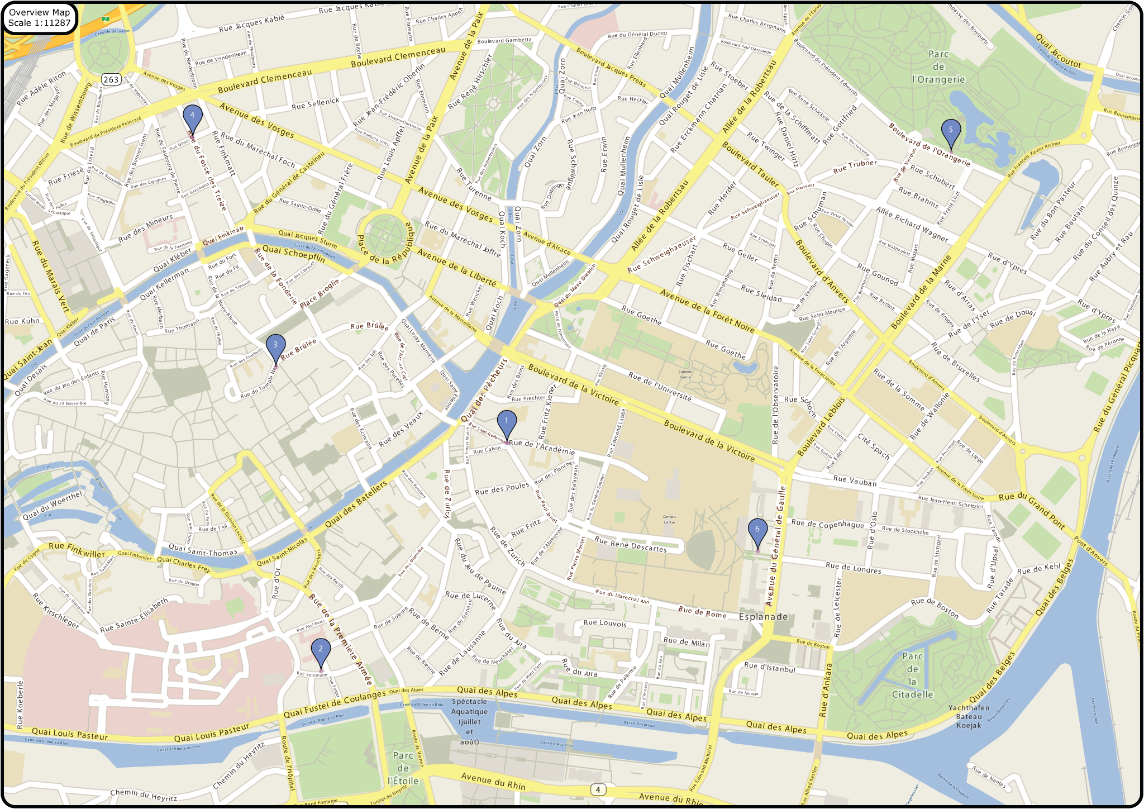 1
6
5
4
3
2
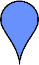 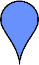 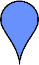 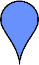 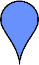 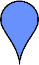 23
Routing Graph
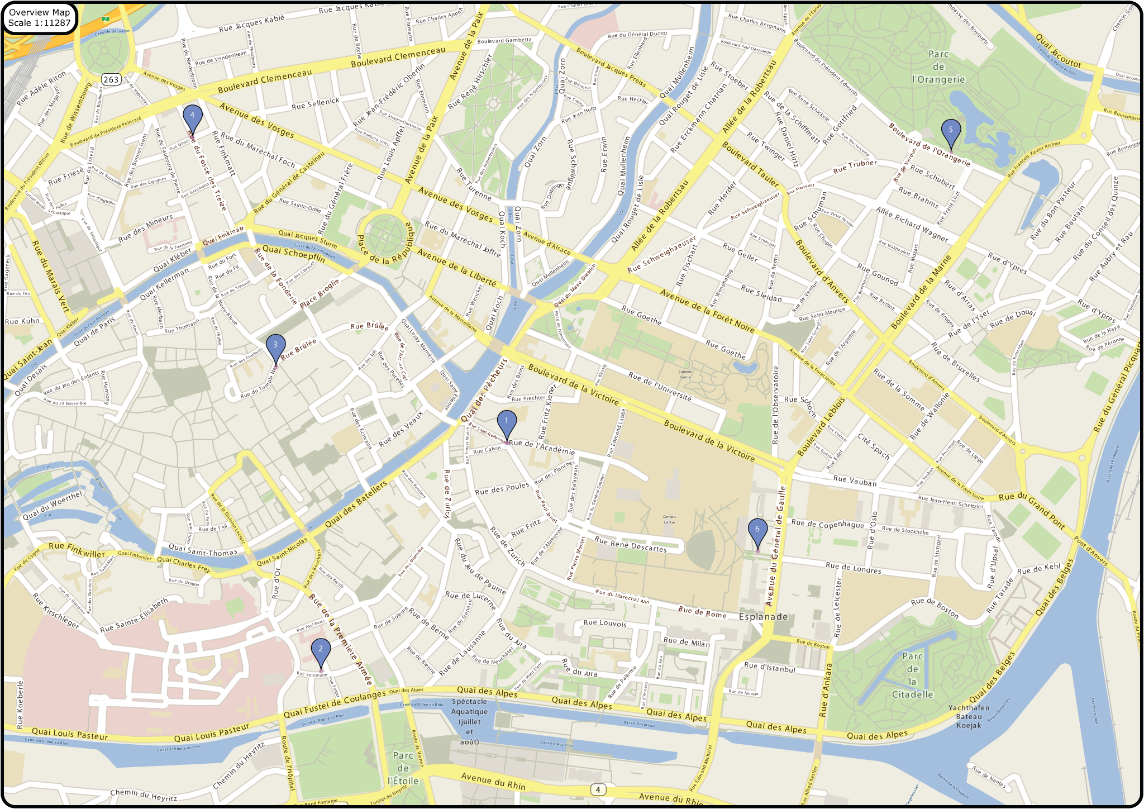 1
6
5
4
3
2
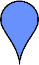 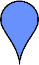 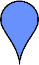 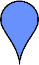 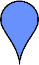 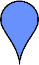 24
Routing Graph
Simplification Algorithm:
1
6
5
4
3
2
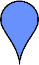 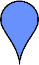 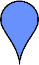 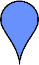 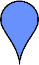 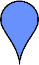 25
Routing Graph
Final Result
Is rendered as polyline into the maps
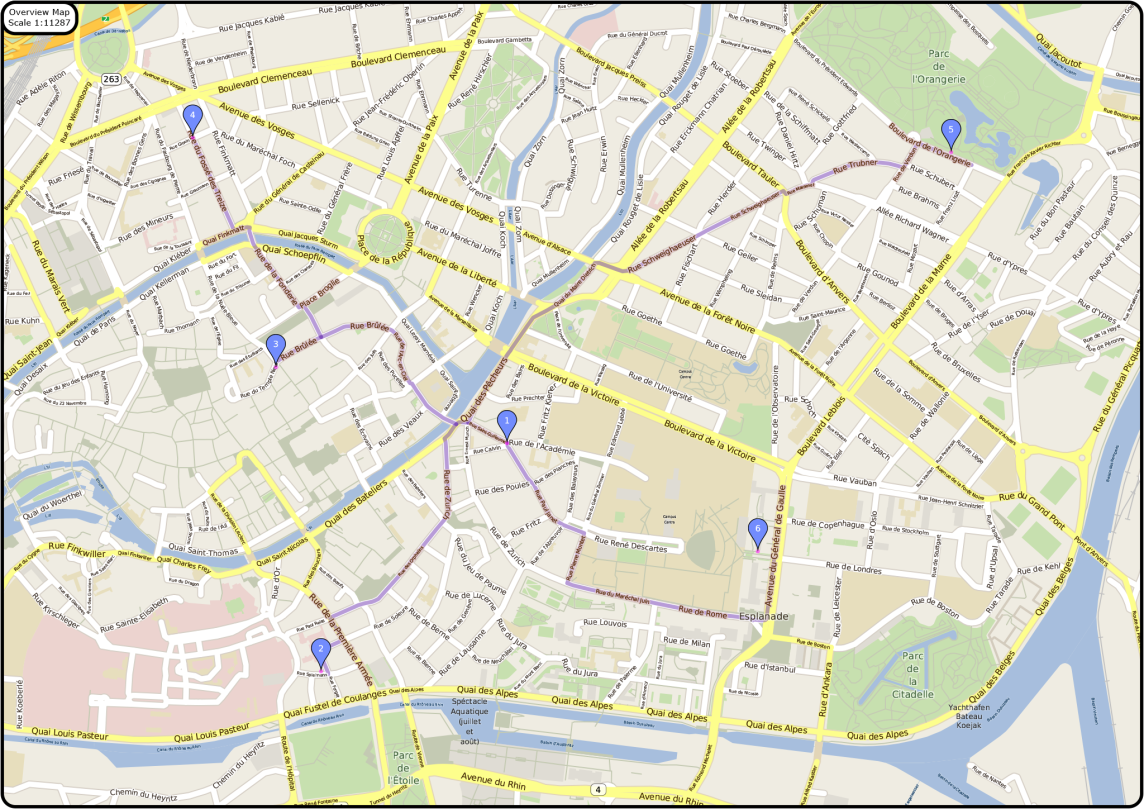 1
6
5
4
3
2
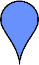 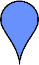 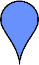 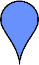 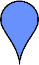 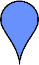 26
User Input
Automatic Layout
Routing Graph
Optimized Travel Brochure
System Overview
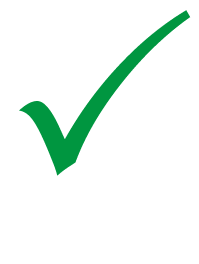 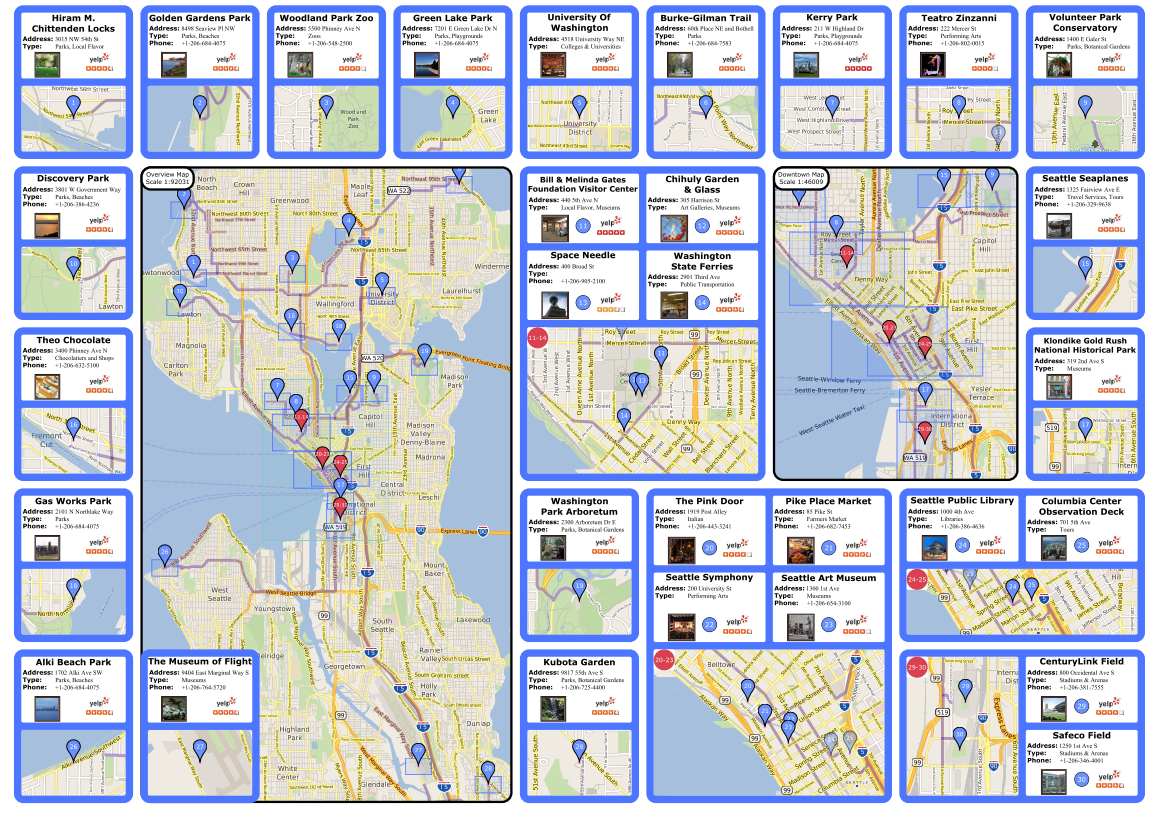 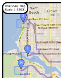 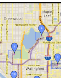 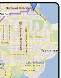 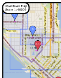 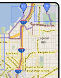 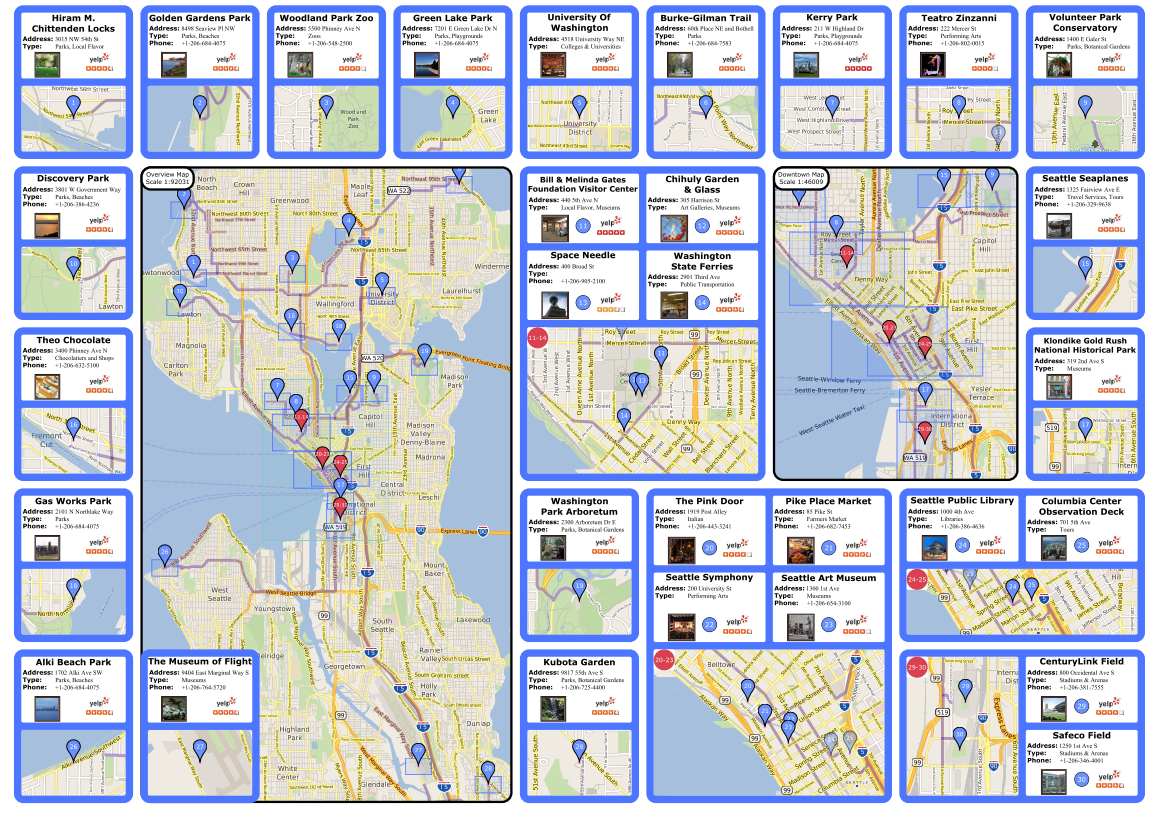 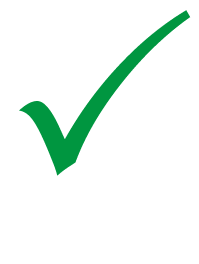 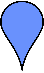 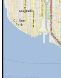 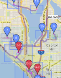 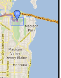 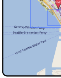 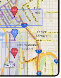 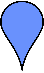 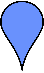 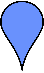 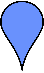 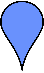 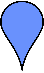 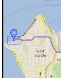 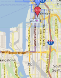 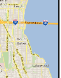 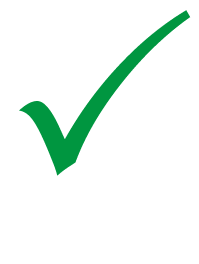 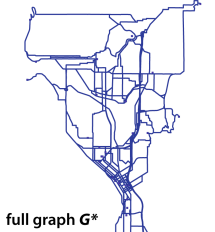 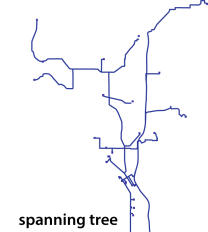 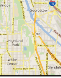 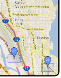 27
[Speaker Notes: This was our whole system. My colleague Przem will now present the evaluation and the results.]
Evaluation
Test 1
Quantitative, Objective
Test 2
Qualitative, Subjective
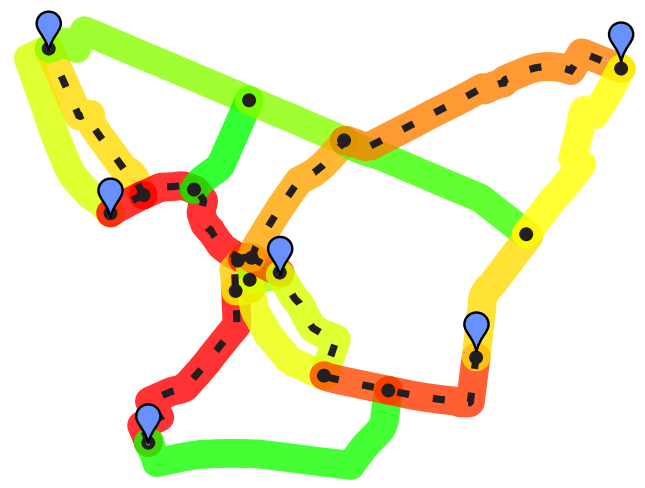 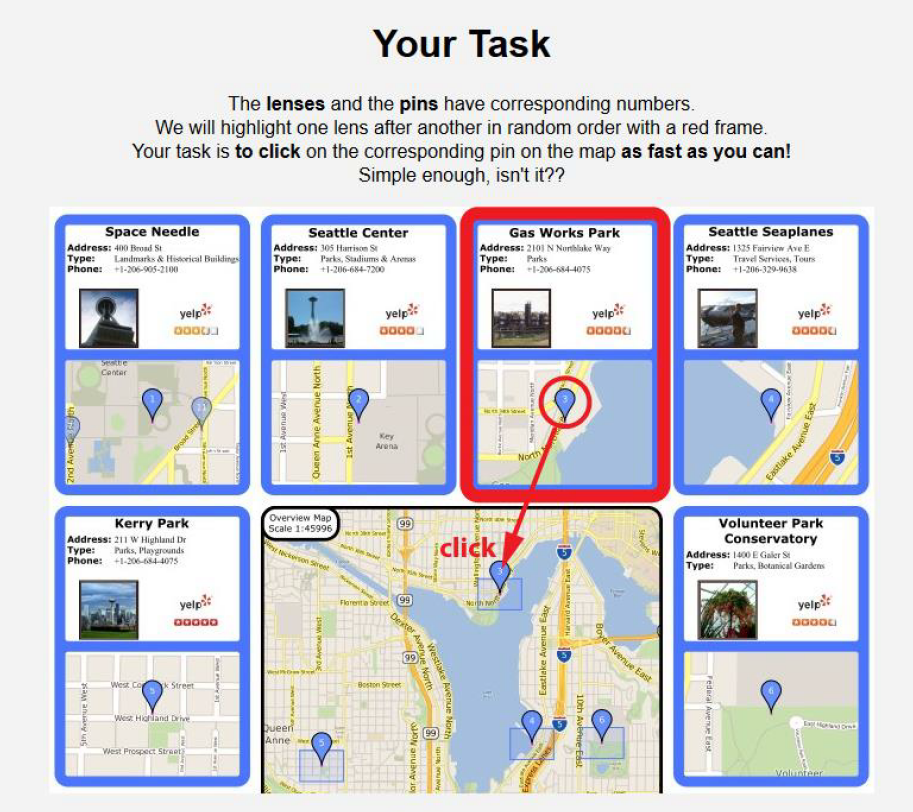 28
Evaluation (1)
Find correspondence between lens and map
Online user study with 55 participants
Quantitative evaluation:
time t the user needs to find the correspondence
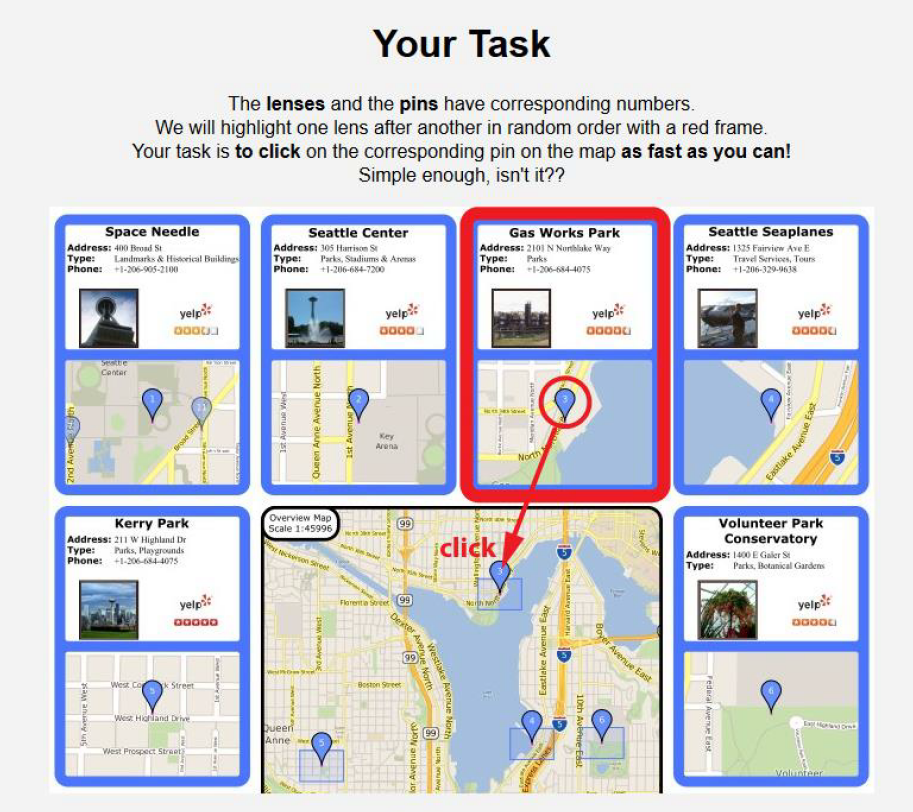 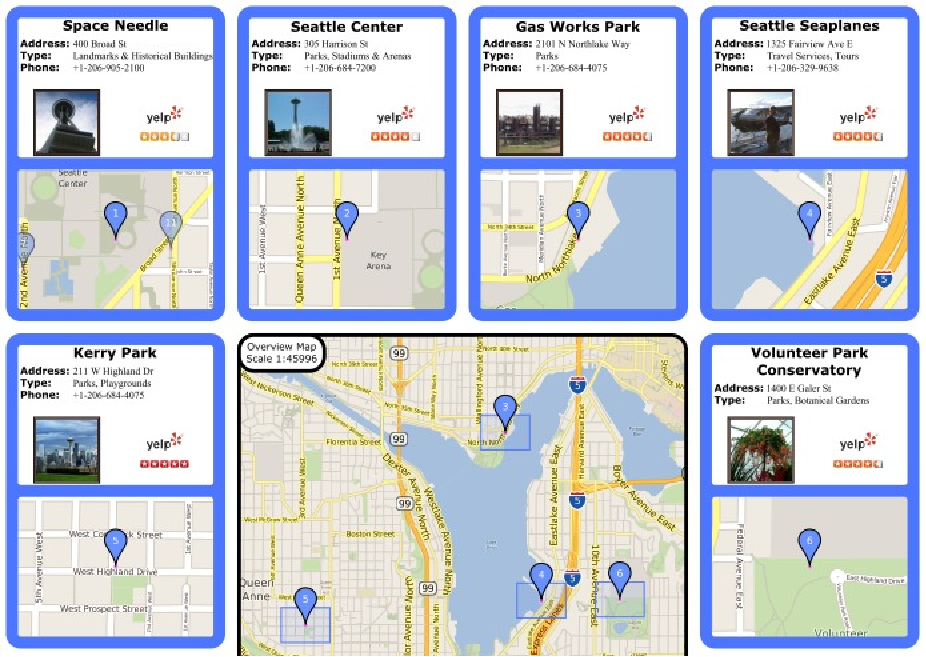 click
29
Evaluation (1)
Find correspondence between lens and map
Online user study with 55 participants
Quantitative evaluation:
time t the user needs to find the correspondence
30
Evaluation (1)
31
Evaluation (1)
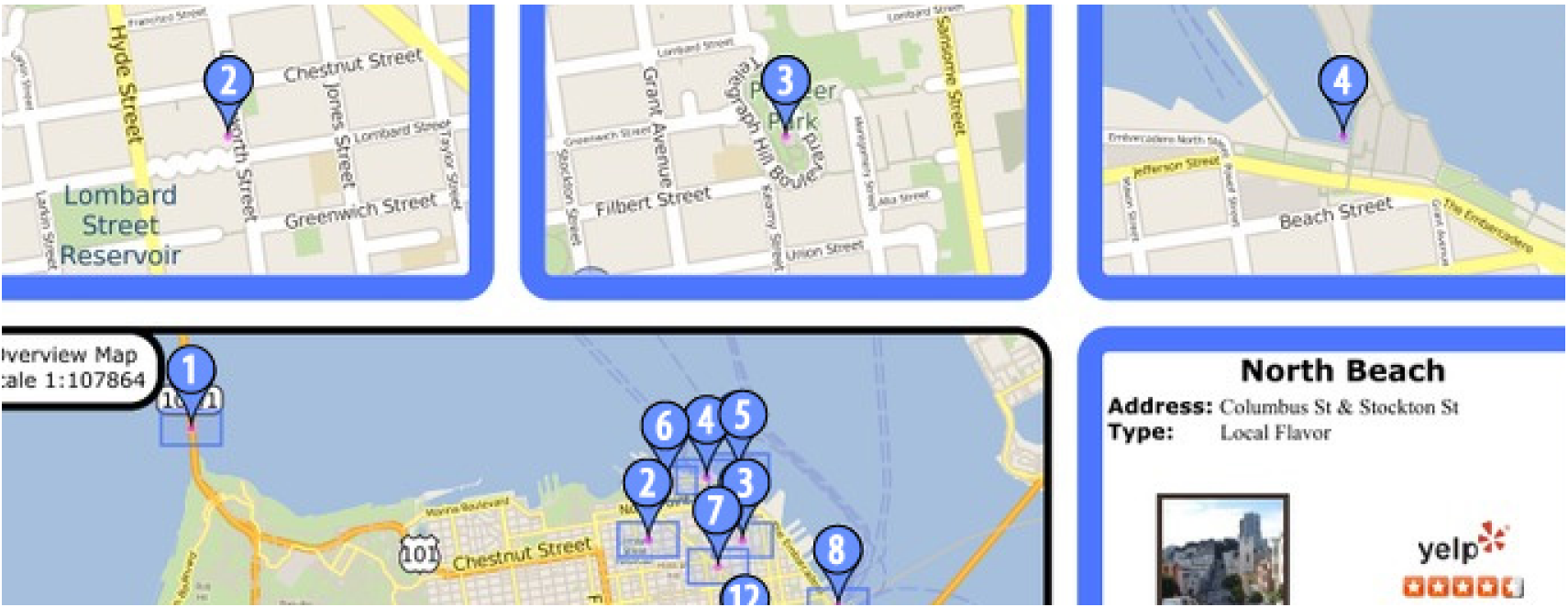 32
Evaluation (2)
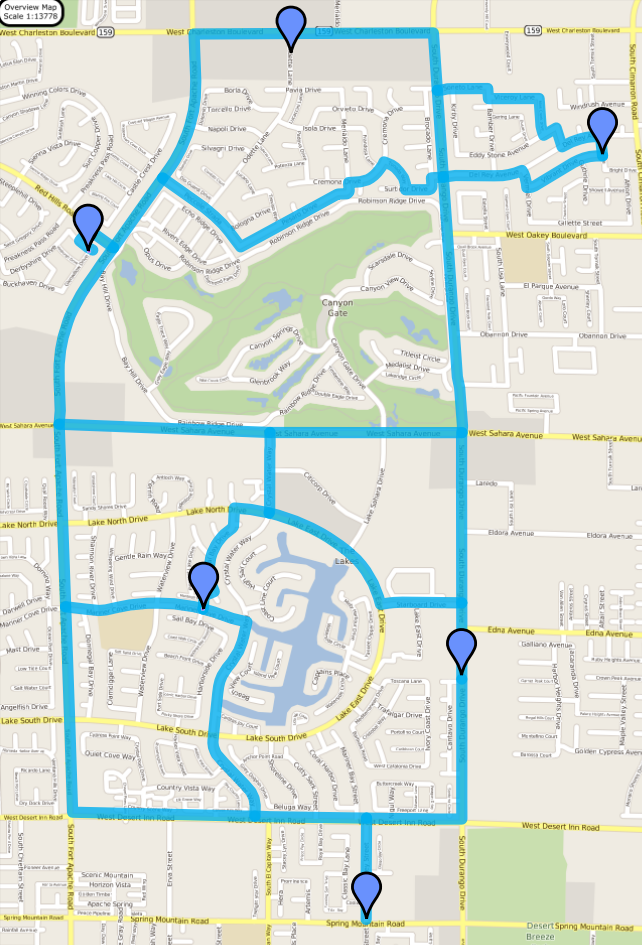 How “good” is our graph?
Subjective & quantitative
Pen & paper user study with 27 participants
We asked participants to draw a graph they would prefer
We compare the user results to our automatically computed graph
33
Evaluation (2)
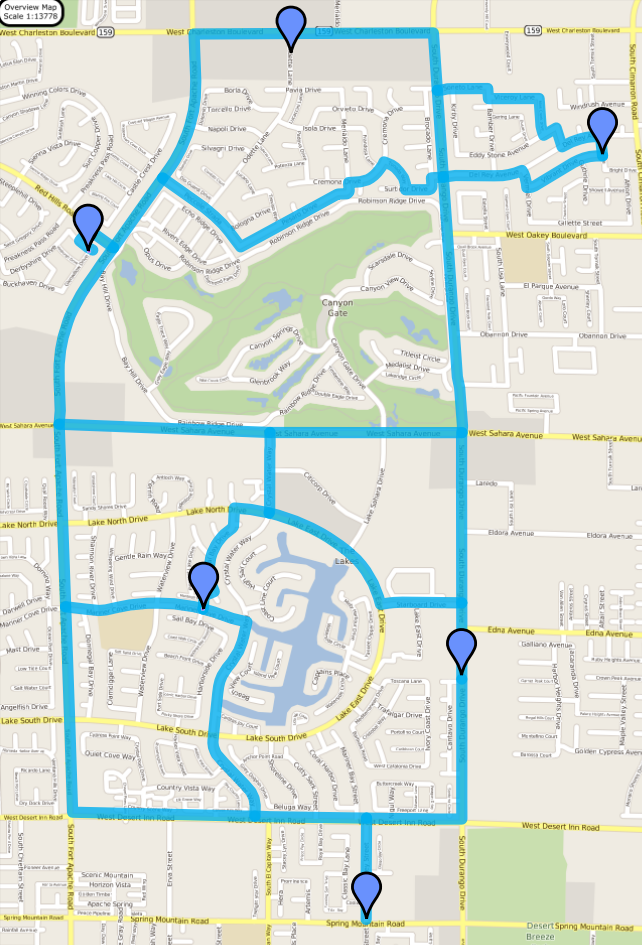 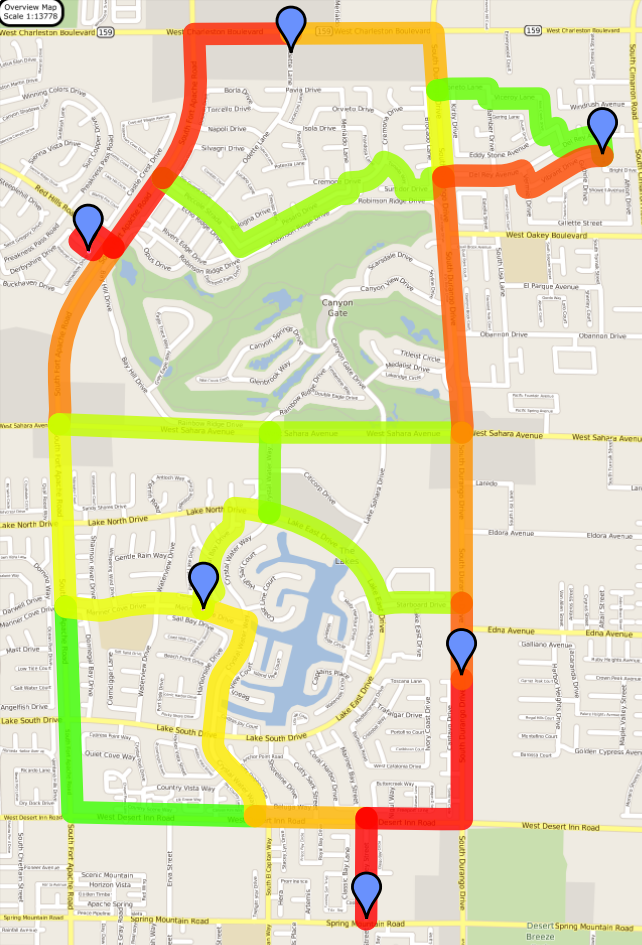 How “good” is our graph?
Subjective & quantitative
Pen & paper user study with 27 participants
We asked participants to draw a graph they would prefer
We compare the user results to our automatically computed graph
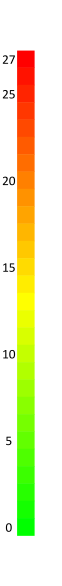 34
Evaluation (2)
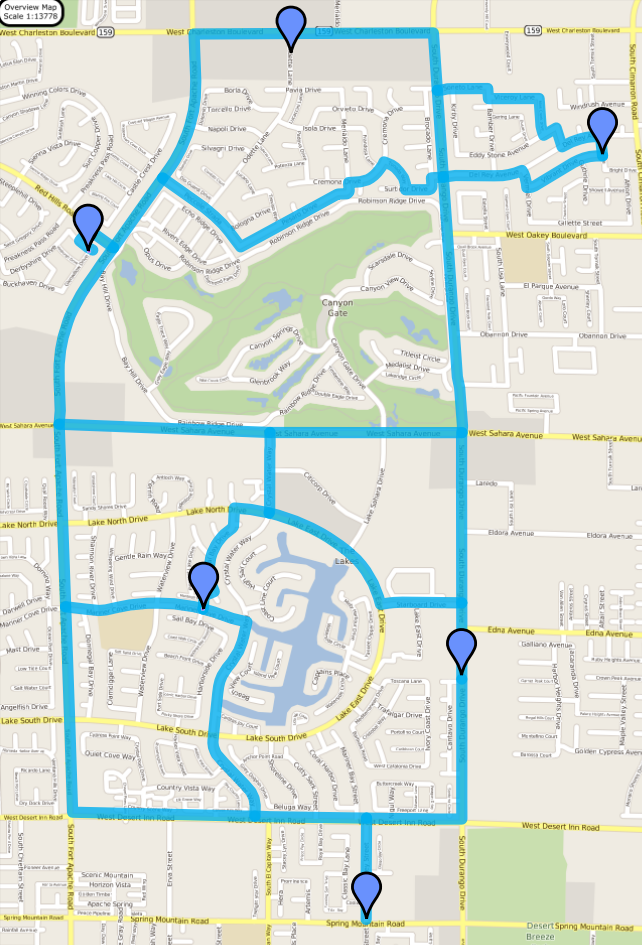 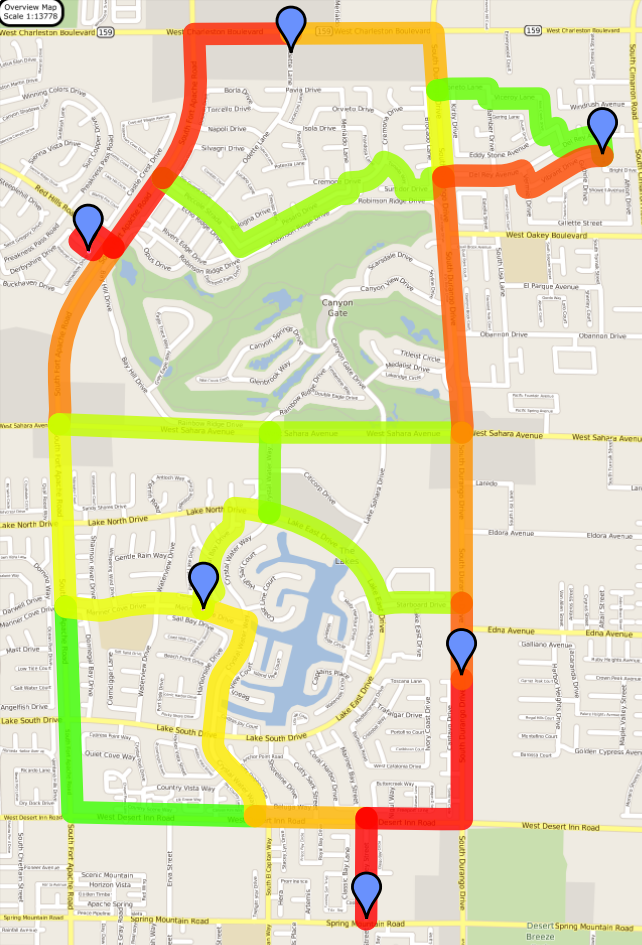 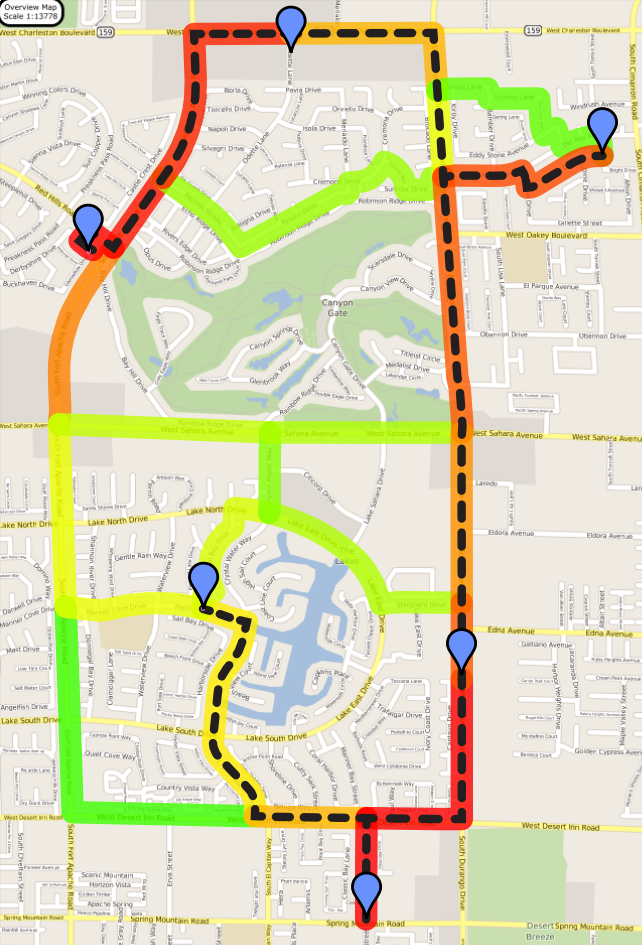 How “good” is our graph?
Subjective & quantitative
Pen & paper user study with 27 participants
We asked participants to draw a graph they would prefer
Comparison to our automatically computed graph
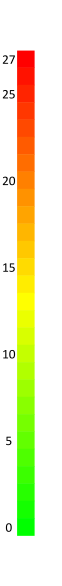 35
Evaluation (2)
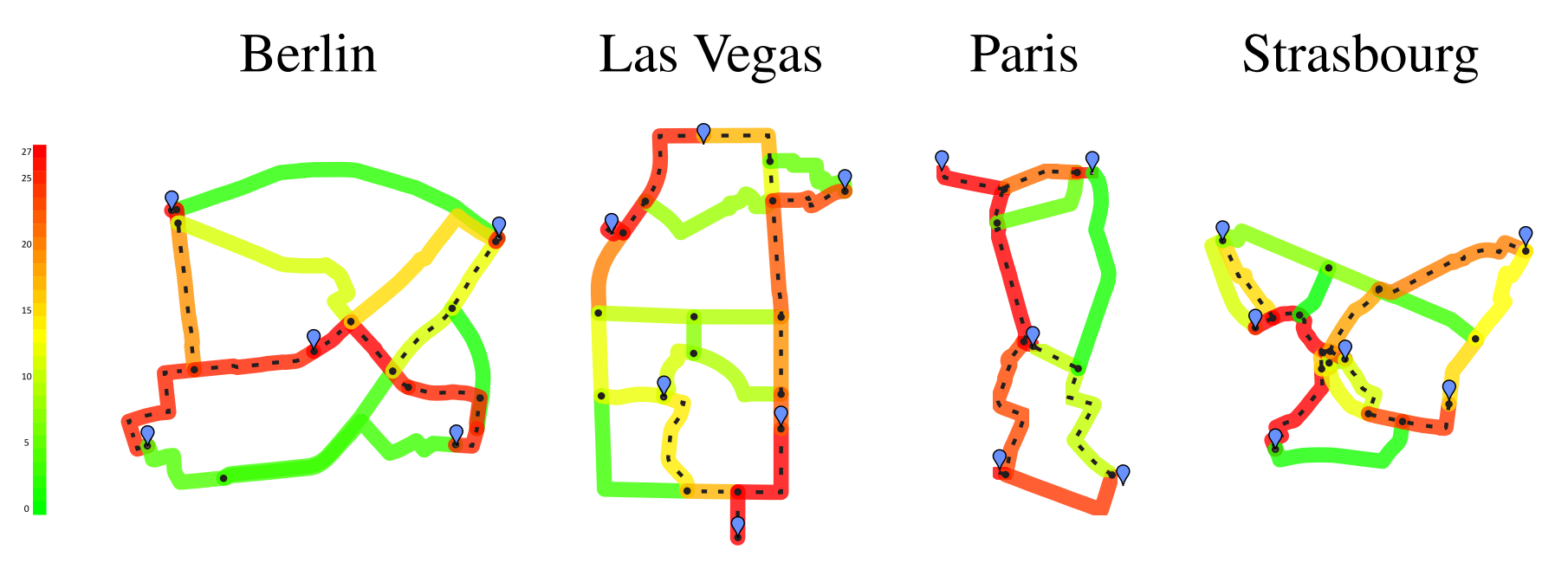 36
Prototypic GUI
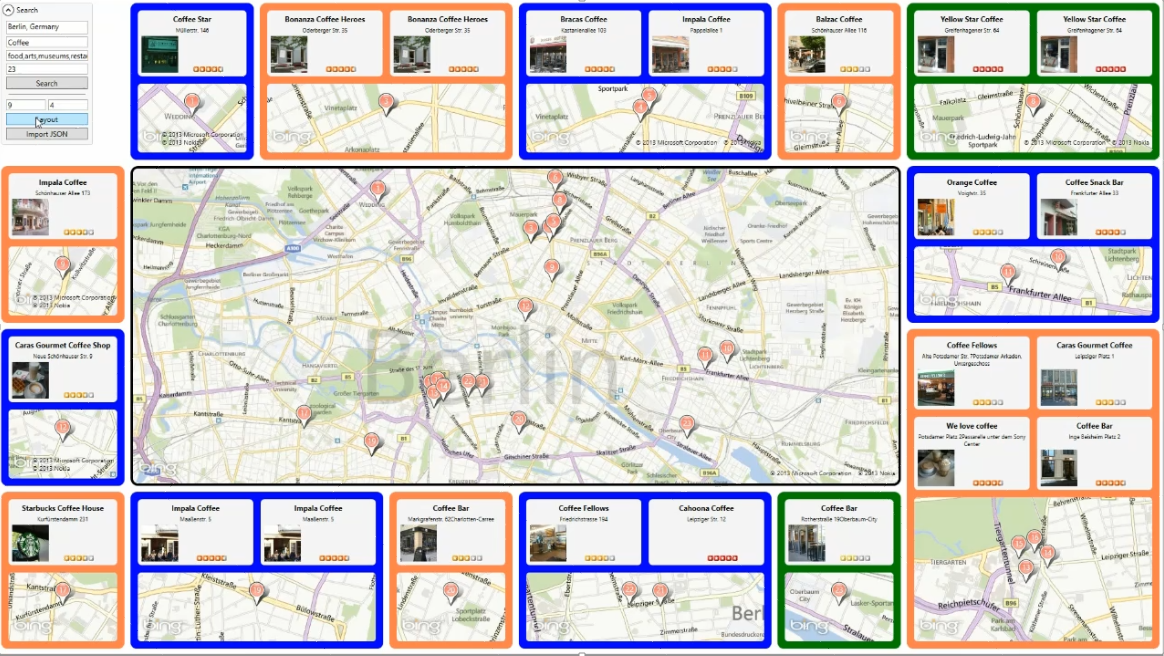 37
Prototypic GUI
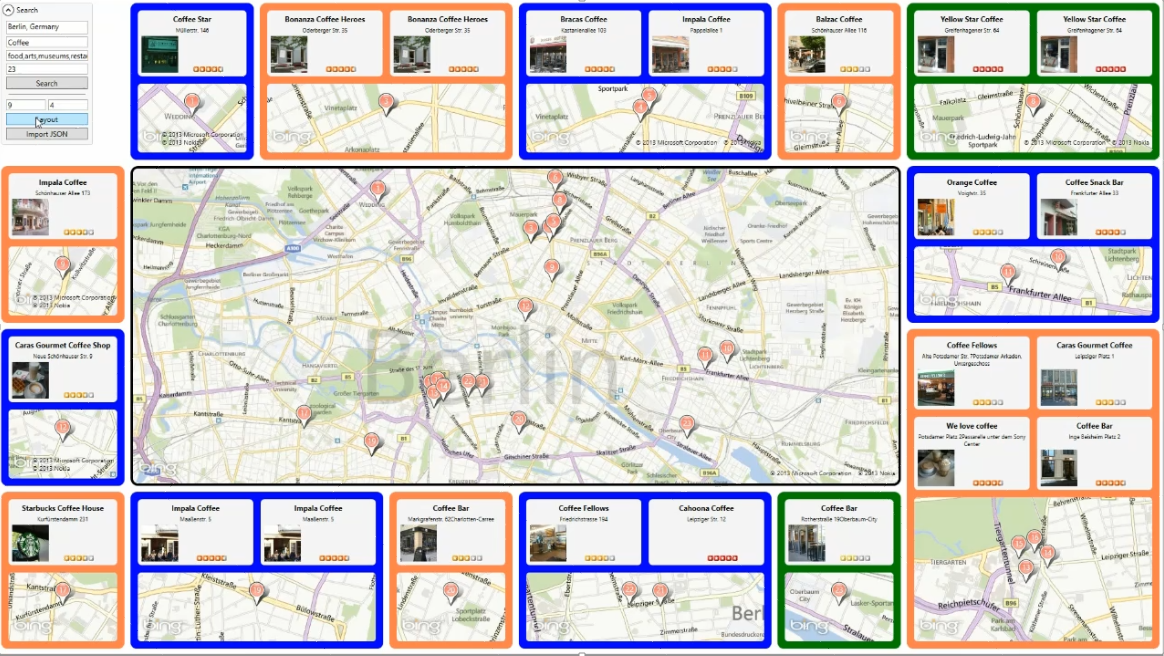 38
Results
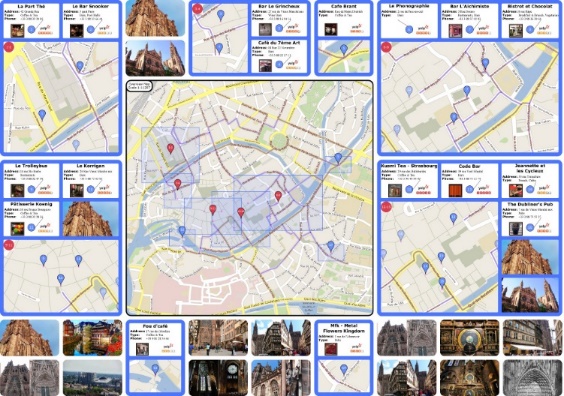 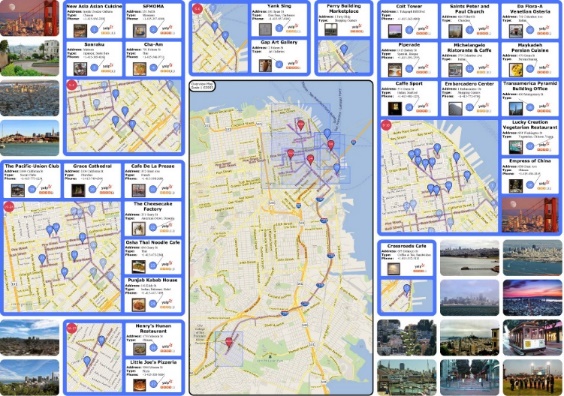 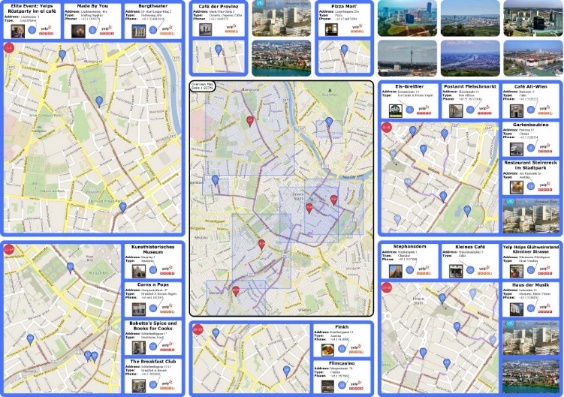 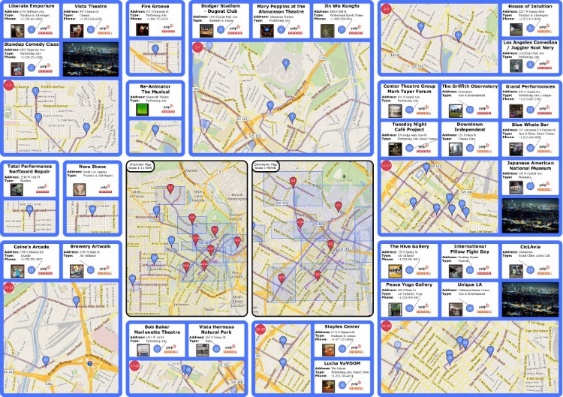 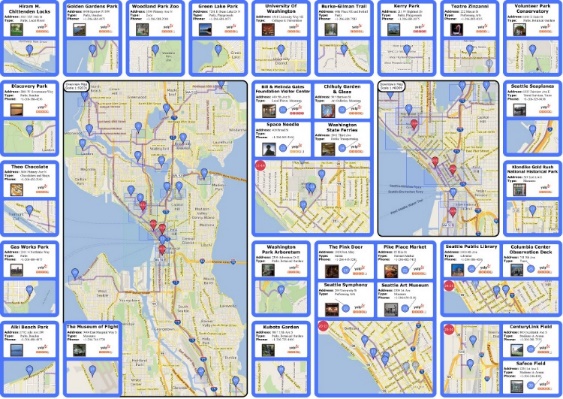 Strasbourg
San Francisco
Vienna
Los Angeles
Seattle
39
Results
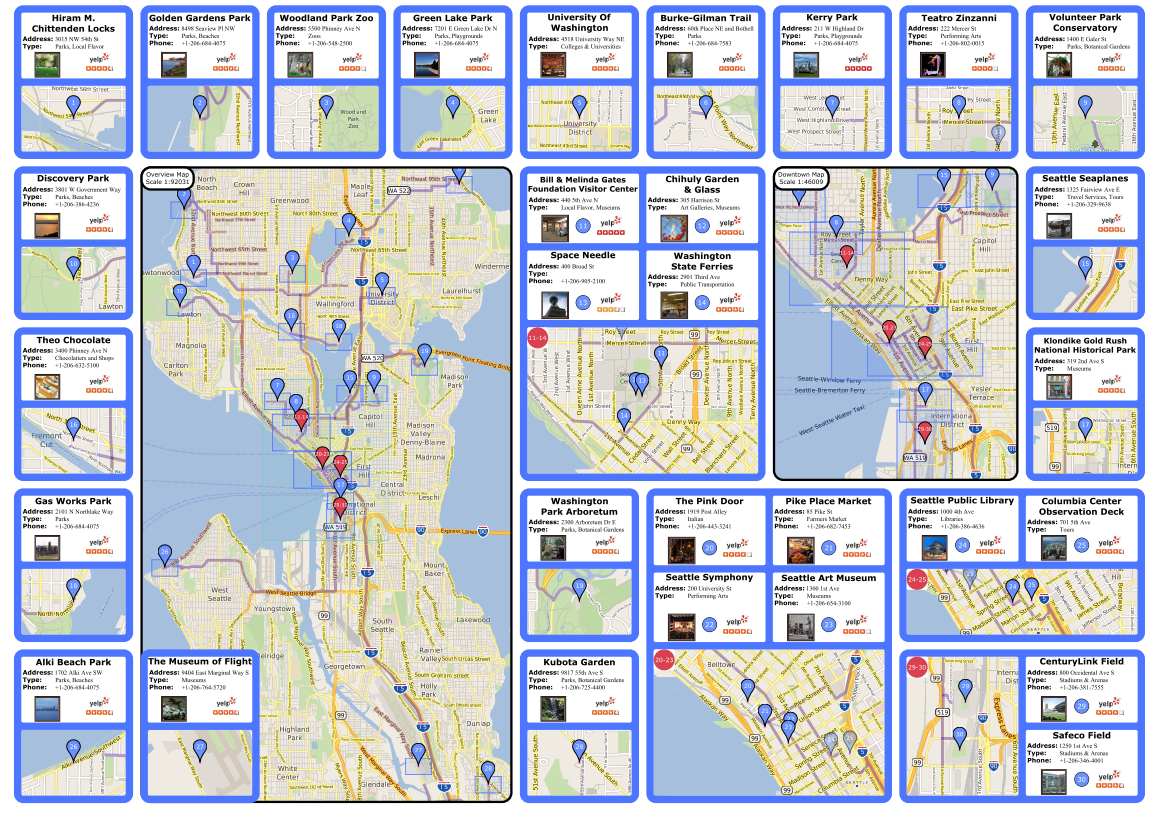 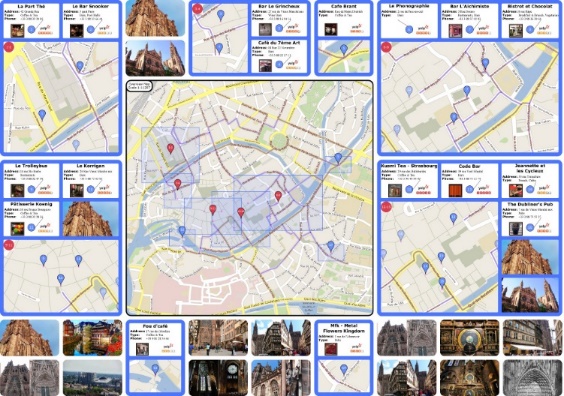 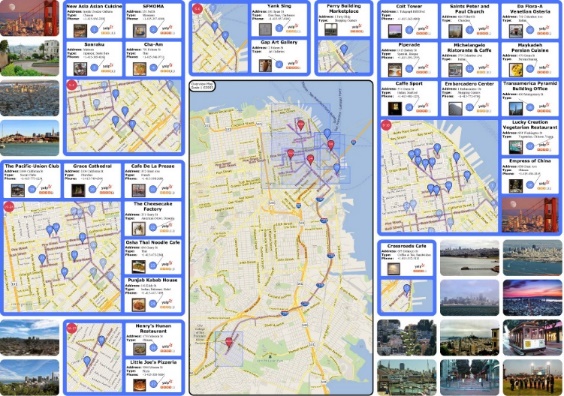 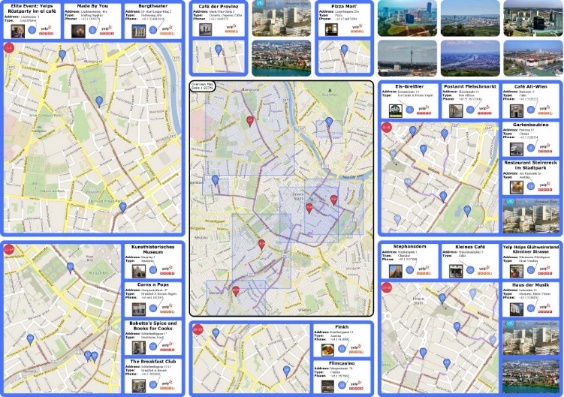 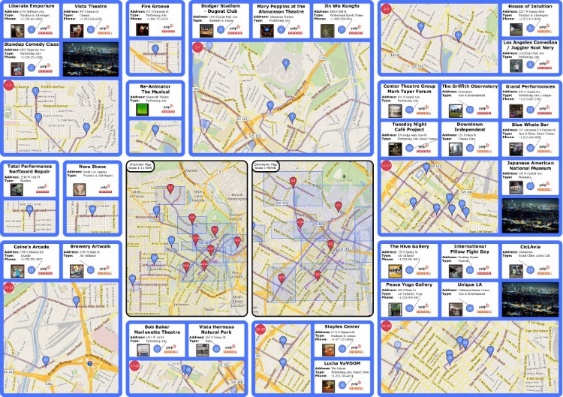 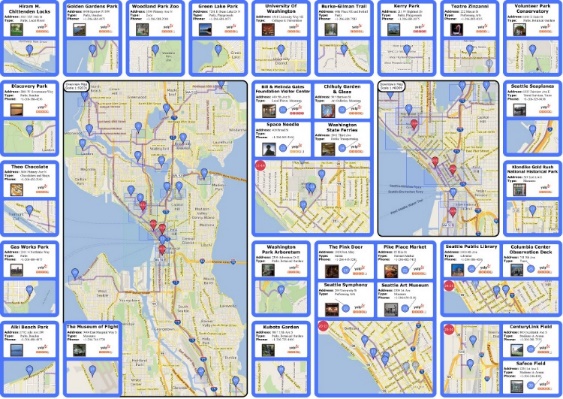 Strasbourg
San Francisco
Vienna
Los Angeles
Seattle
40
Thank You For Your Attention!
Questions?
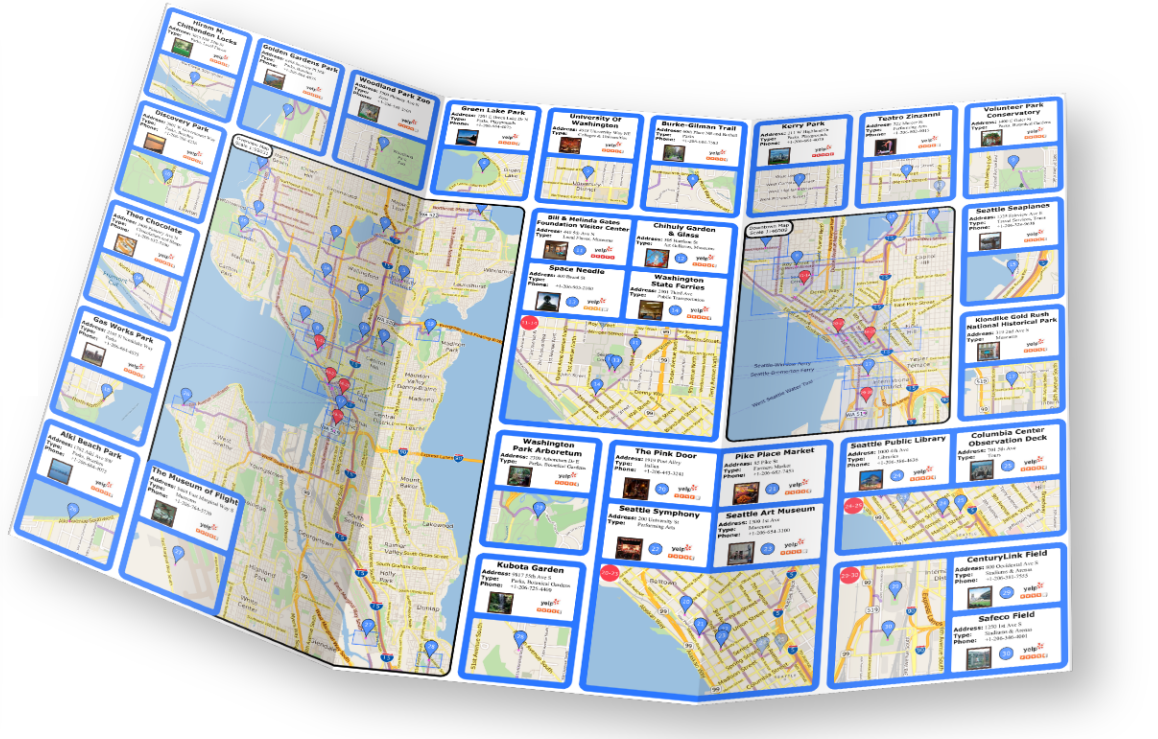 www.cg.tuwien.ac.at
Automatic Generation of Tourist Brochures
Thank you for your attention!








visit us at
www.cg.tuwien.ac.at
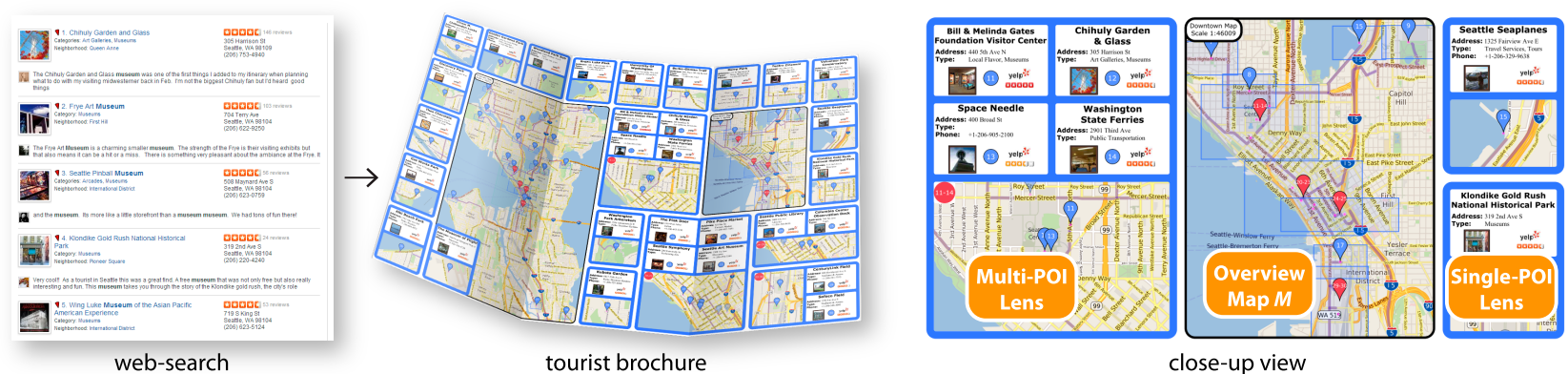 42
Binary Integer Program
Gurobi Optimization Library
Leverages a linear programming based branching bound algorithm
43
Routing Graph
Calculation done using Lemon Graph Library
Greedy algorithm implemented in parallel
44